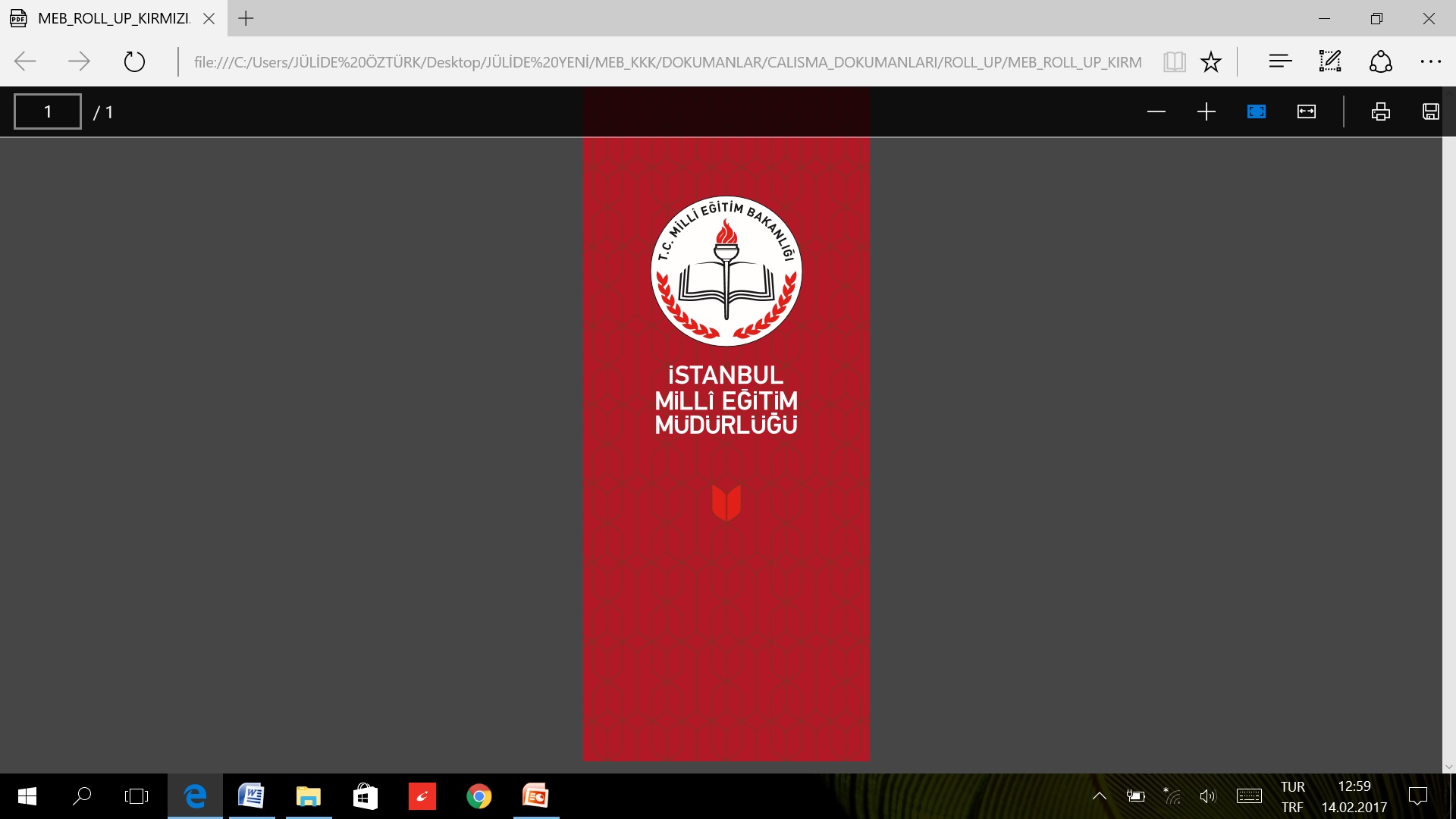 Özel Eğitim ve Rehberlik Hizmetleri Şubesi 


İlçe adı
,,,,,,,
BRİFİNG DOSYASI
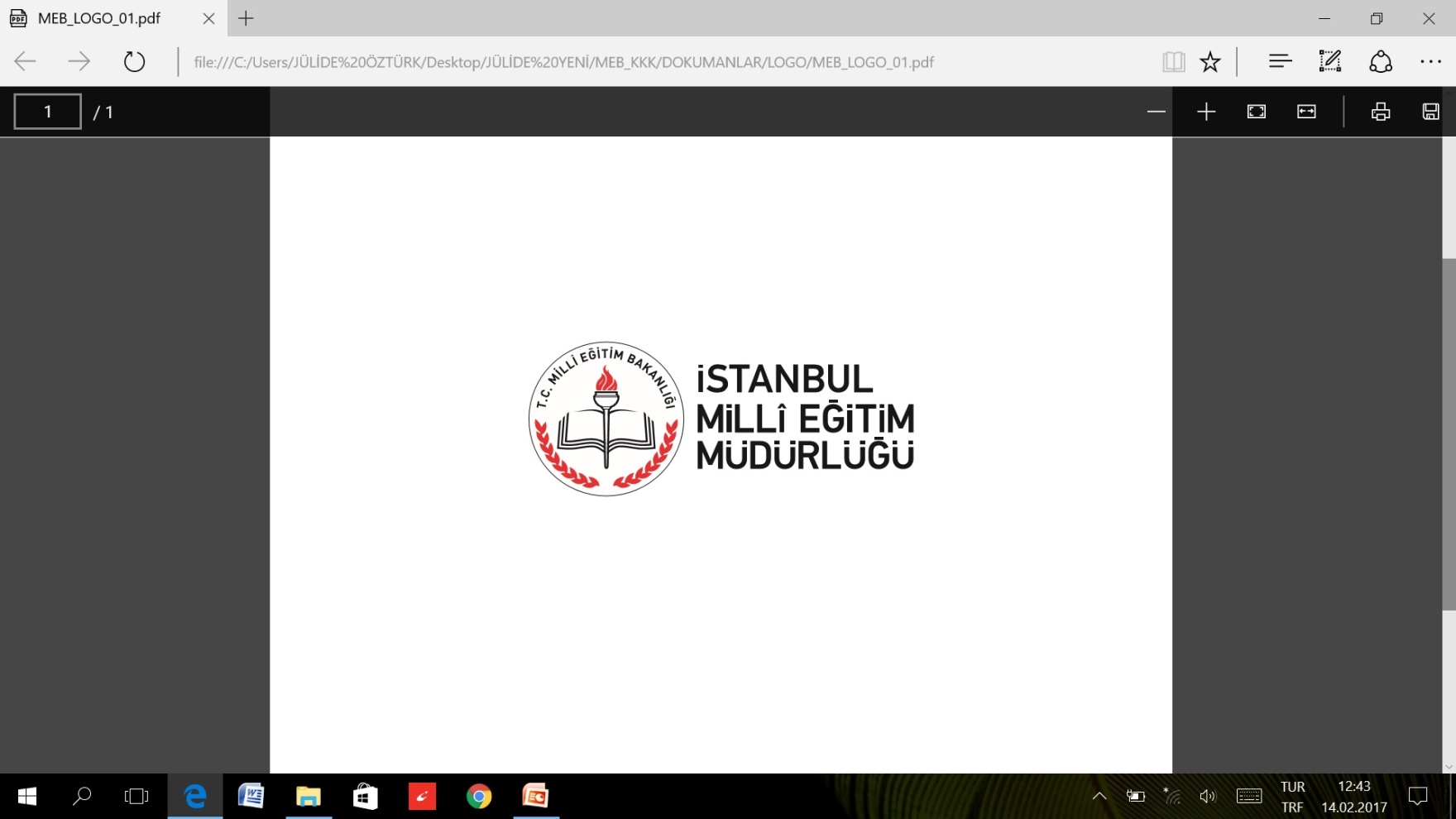 İLÇEMİZ REHBERLİK ARAŞTIRMA MERKEZİ NORM KADRO DURUMU
Özel Eğitim ve Rehberlik 
      Hizmetleri Şubesi
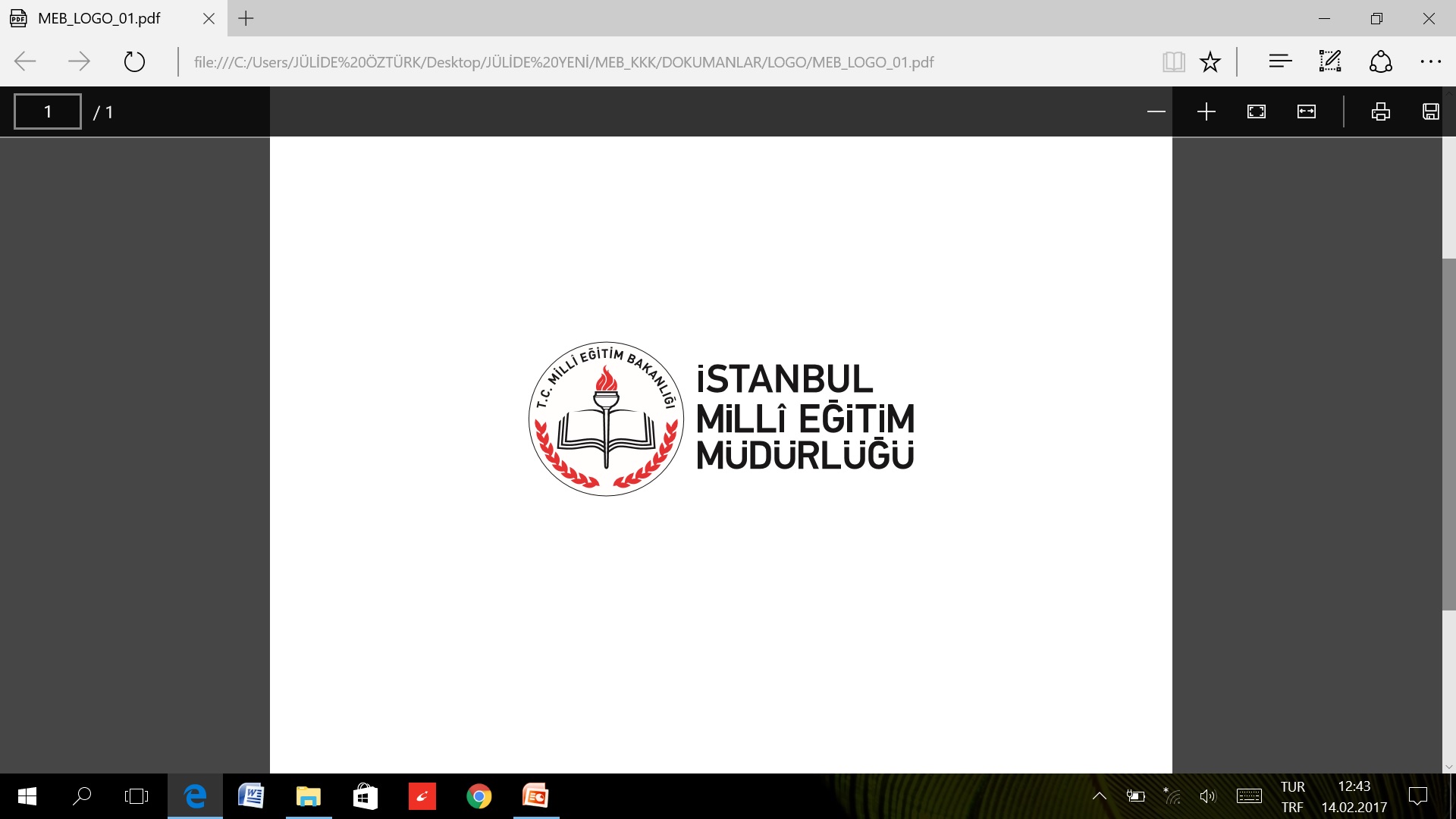 İLÇEMİZ OKULLARINDA TANI TÜRLERİNE GÖRE TAM ZAMANLI KAYNAŞTIRMA ÖĞRENCİ SAYILARI
Özel Eğitim ve Rehberlik 
      Hizmetleri Şubesi
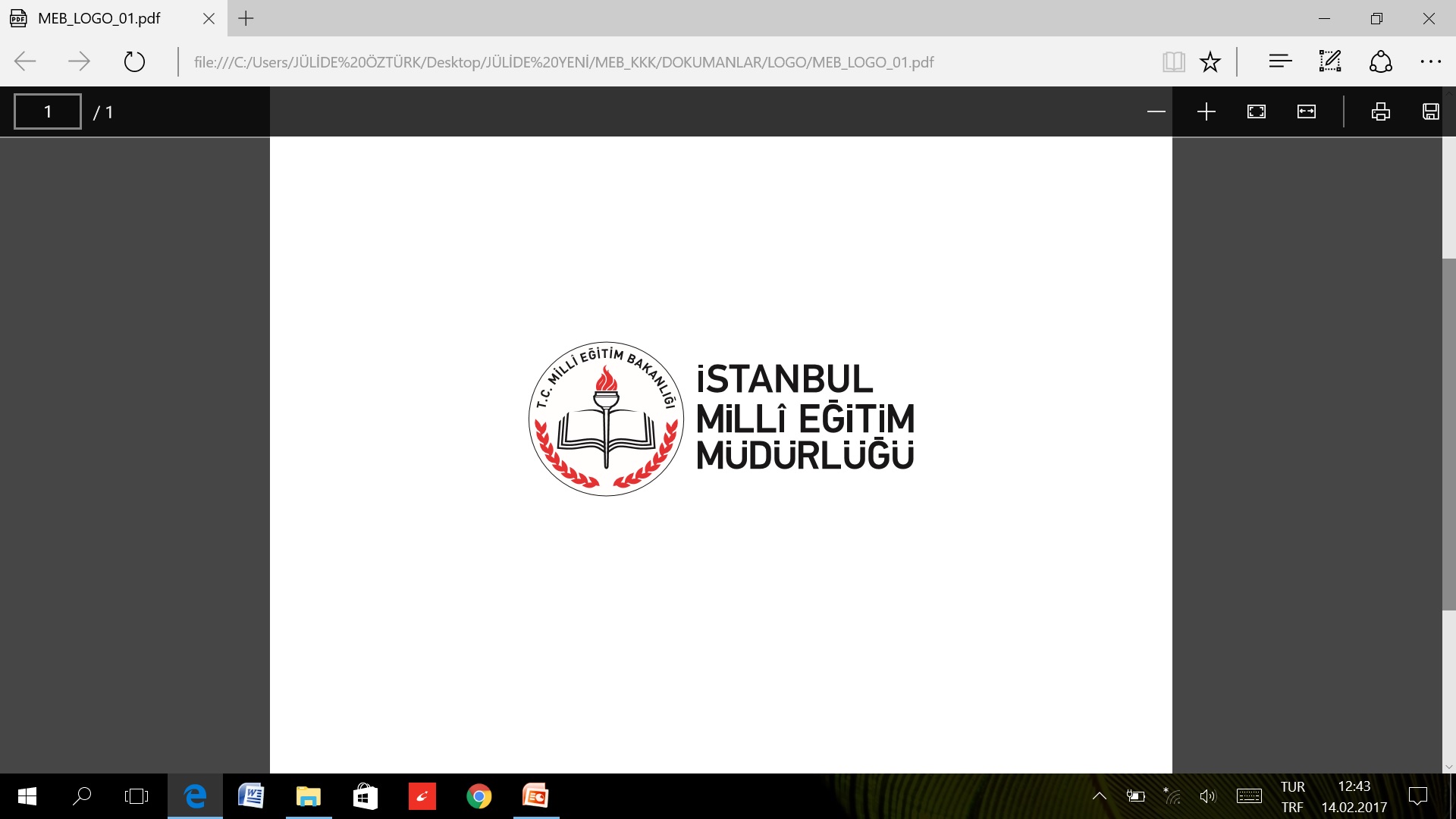 İLÇEMİZ OKULLARINDA AÇILAN DESTEK EĞİTİM ODASI VERİLERİ
Özel Eğitim ve Rehberlik 
      Hizmetleri Şubesi
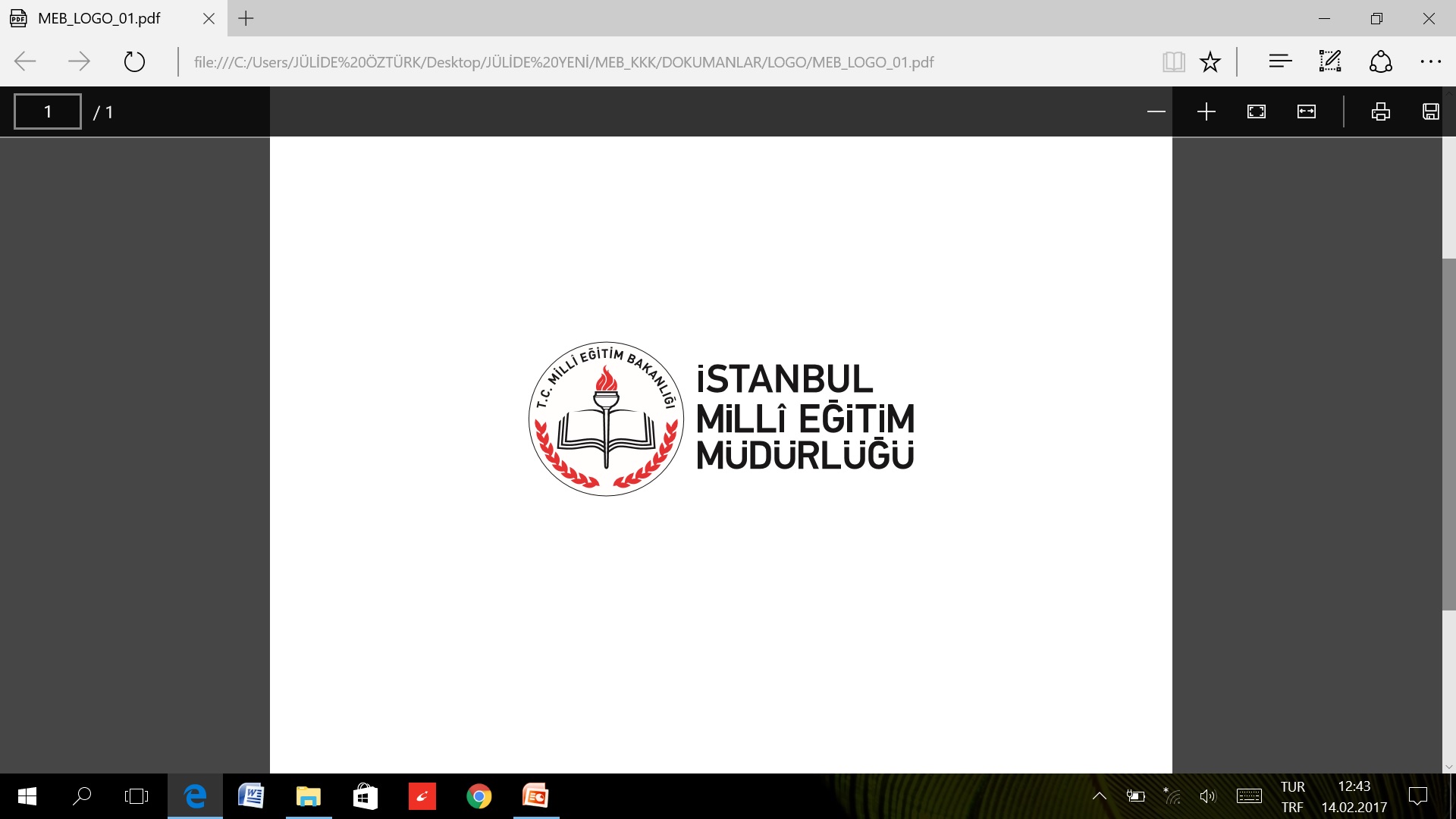 İLÇEMİZ OKULLARINDA EVDE EĞİTİM ALAN ÖĞRENCİ SAYILARI
Özel Eğitim ve Rehberlik 
      Hizmetleri Şubesi
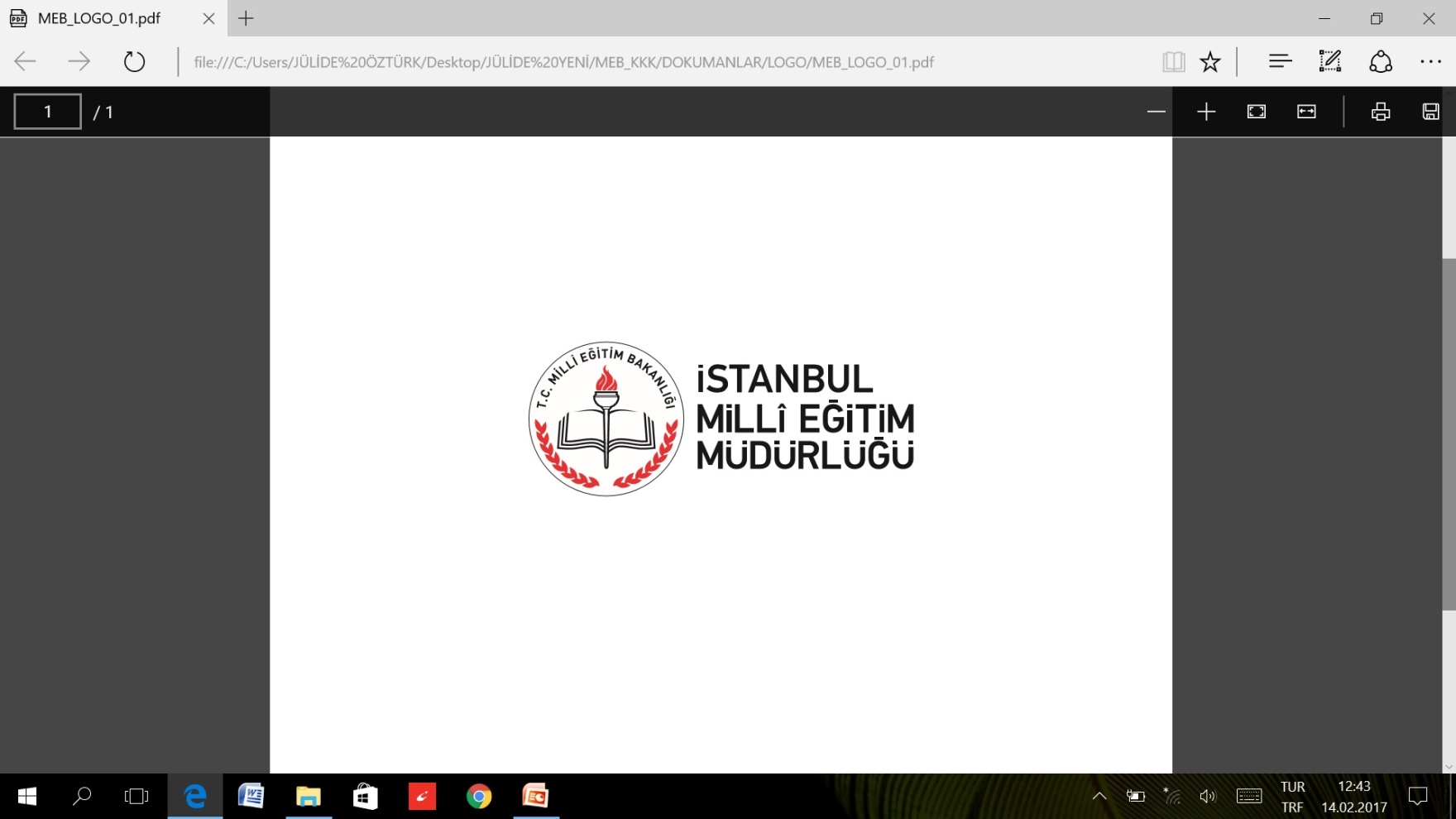 İLÇEMİZ OKULLARINDA HASTANEDE EĞİTİM ALAN ÖĞRENCİ SAYILARI
Özel Eğitim ve Rehberlik 
      Hizmetleri Şubesi
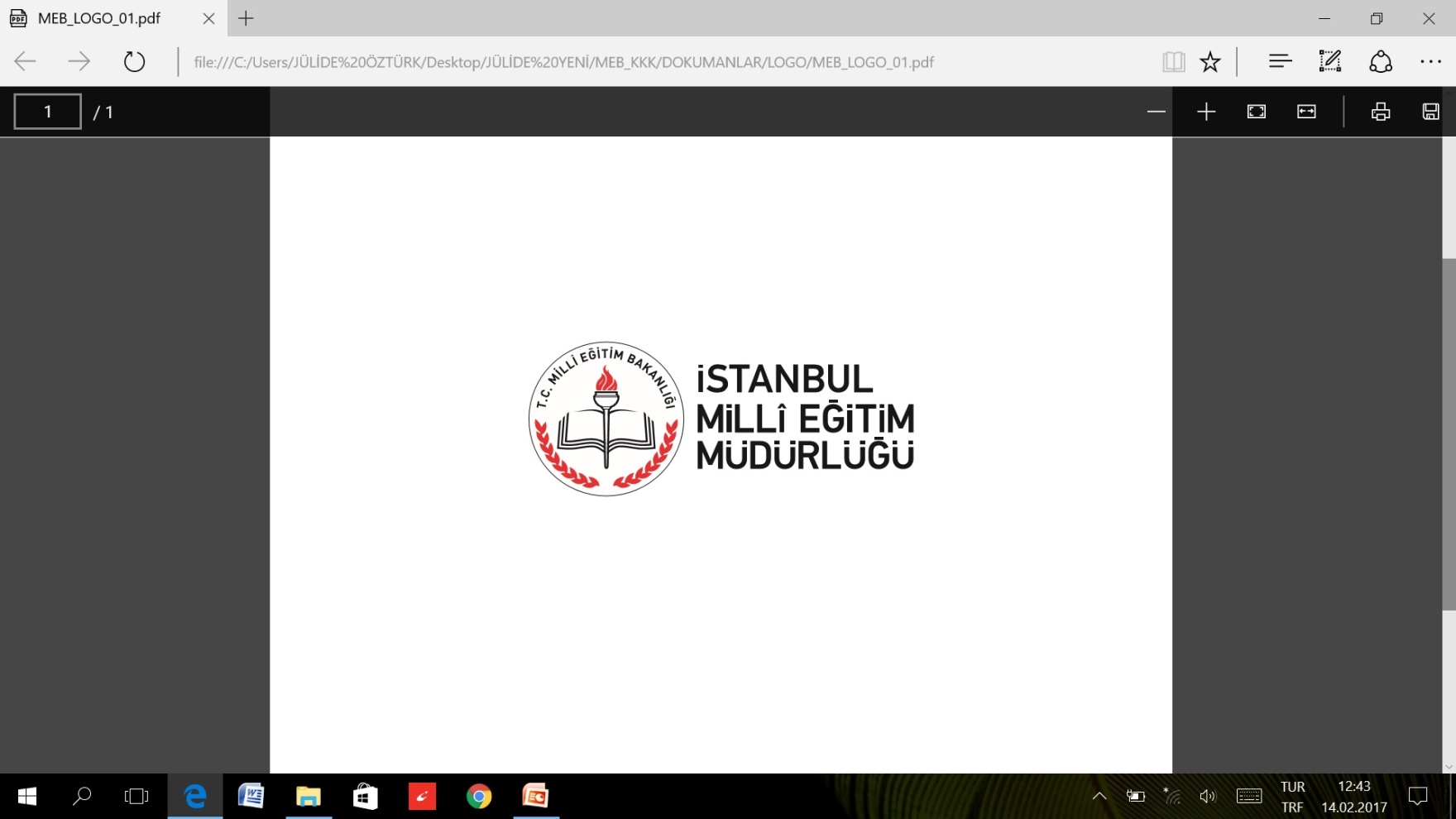 İLÇEMİZDE AÇILAN ÖZEL EĞİTİM SINIFLARI ÖĞRENCİ SAYILARI
Özel Eğitim ve Rehberlik 
      Hizmetleri Şubesi
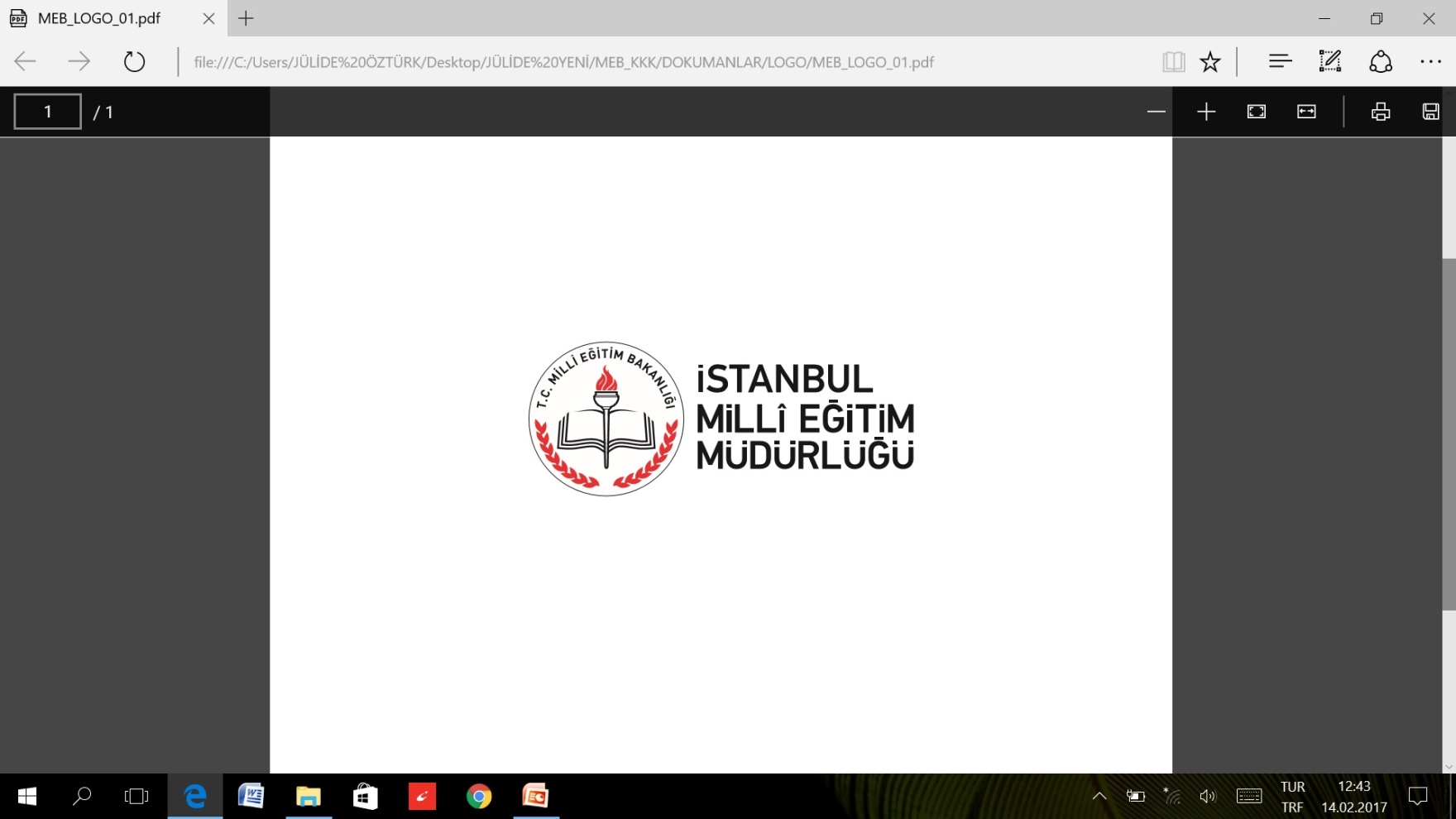 İLÇEMİZDE AÇILAN ÖZEL EĞİTİM SINIF SAYILARI
Özel Eğitim ve Rehberlik 
      Hizmetleri Şubesi
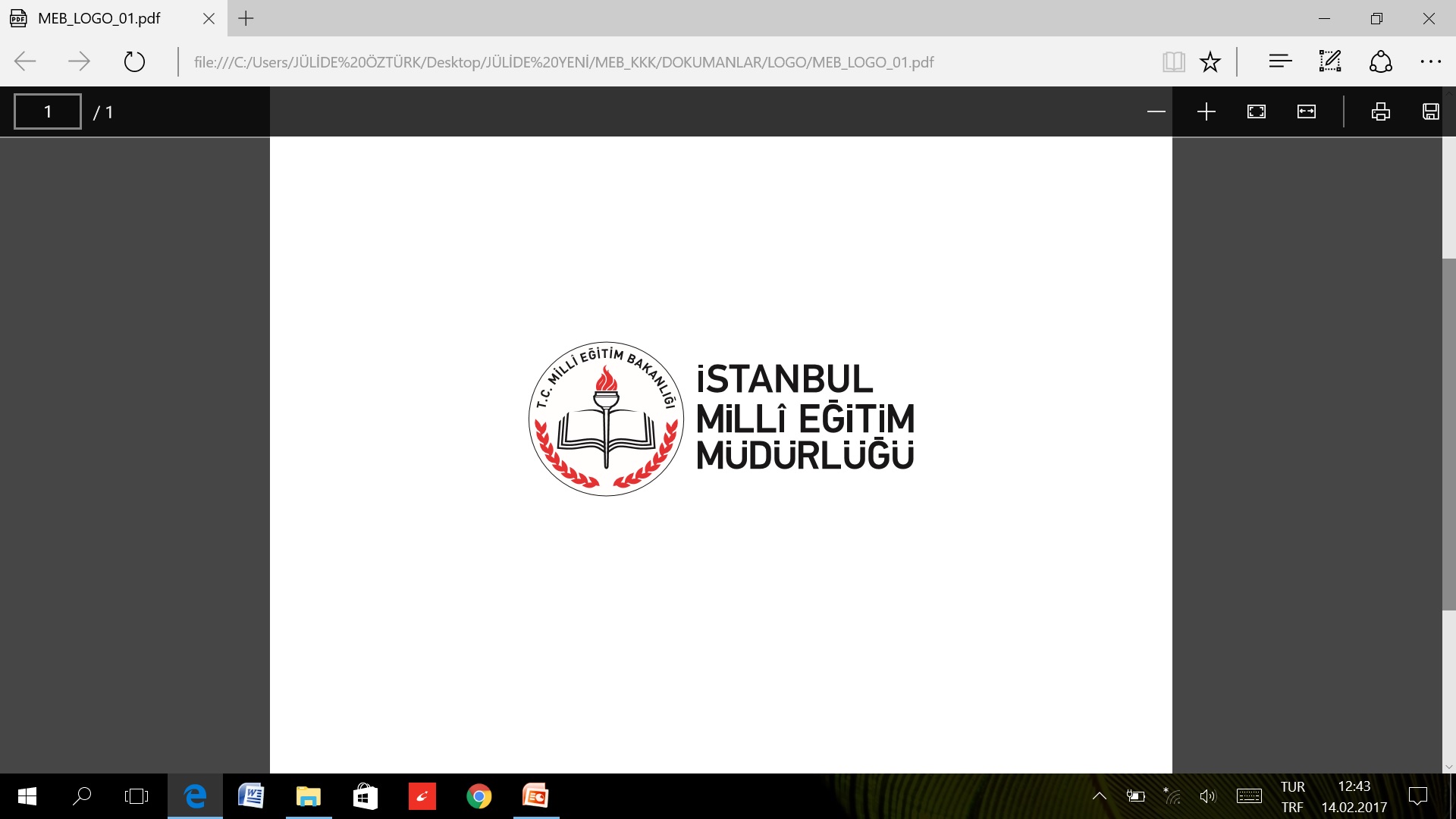 …… Anaokulu
Özel Eğitim ve Rehberlik 
      Hizmetleri Şubesi
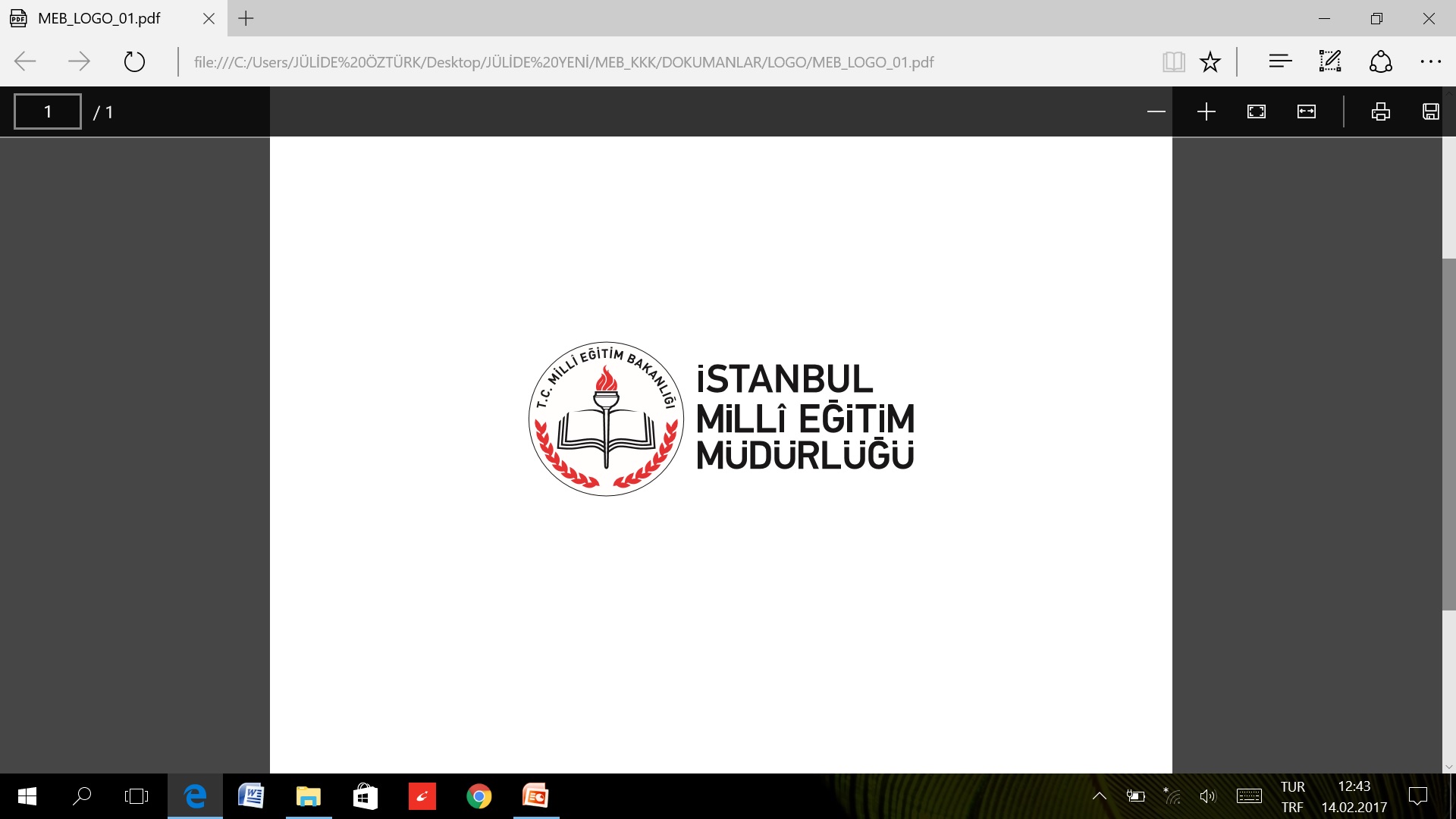 …… Anaokulu
Özel Eğitim ve Rehberlik 
      Hizmetleri Şubesi
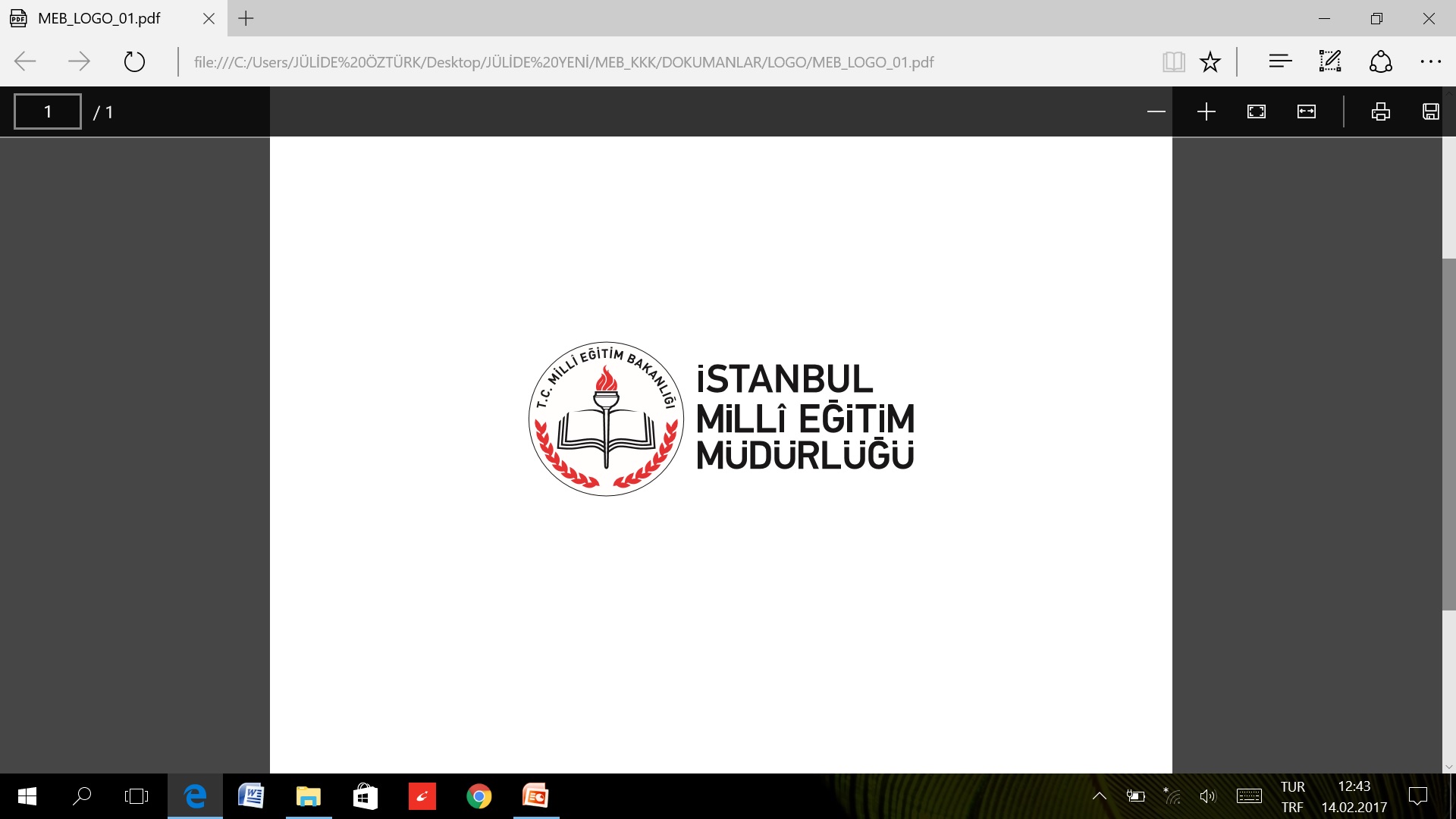 …… Anaokulu
Özel Eğitim ve Rehberlik 
      Hizmetleri Şubesi
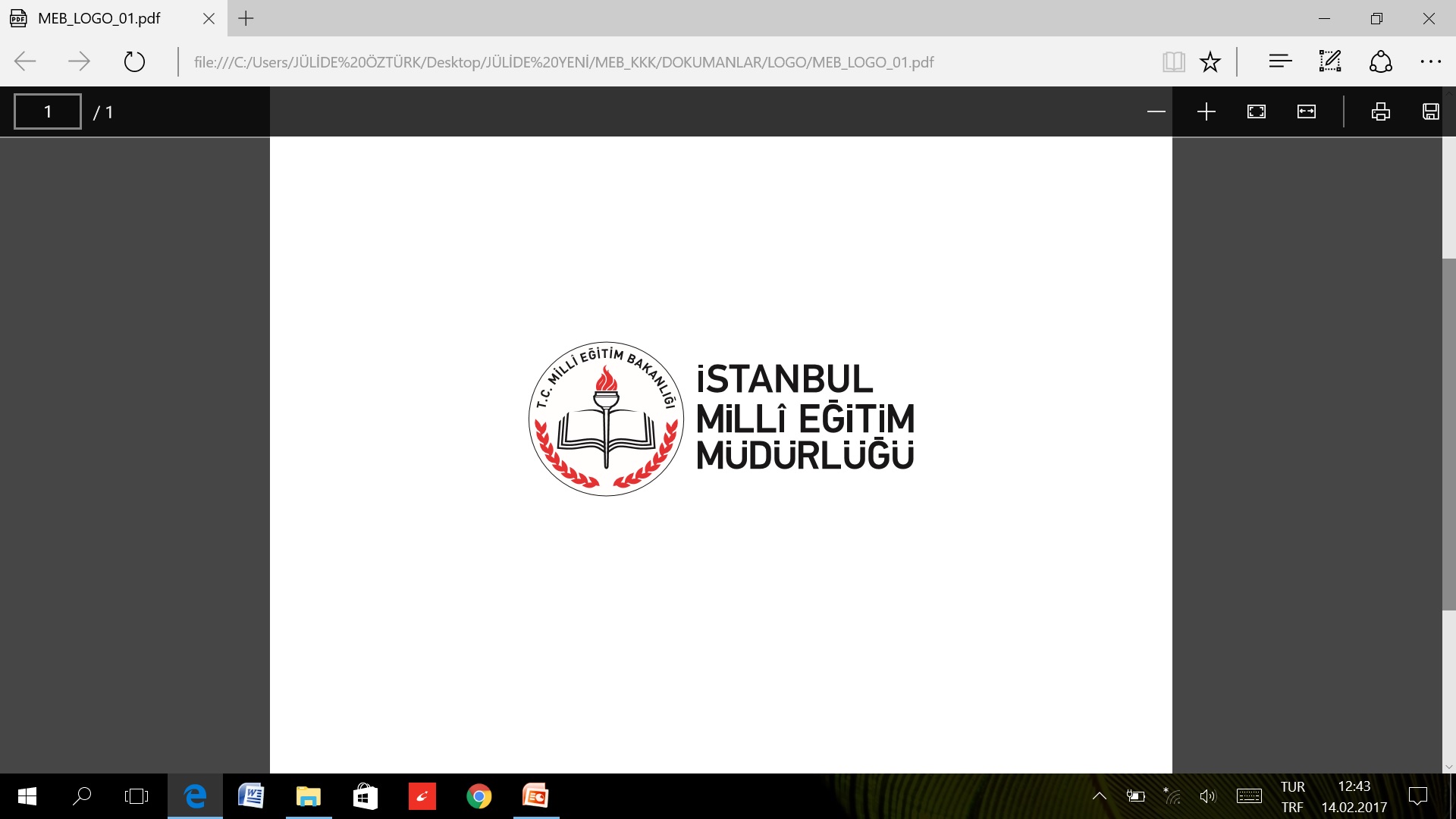 …… Anaokulu
Özel Eğitim ve Rehberlik 
      Hizmetleri Şubesi
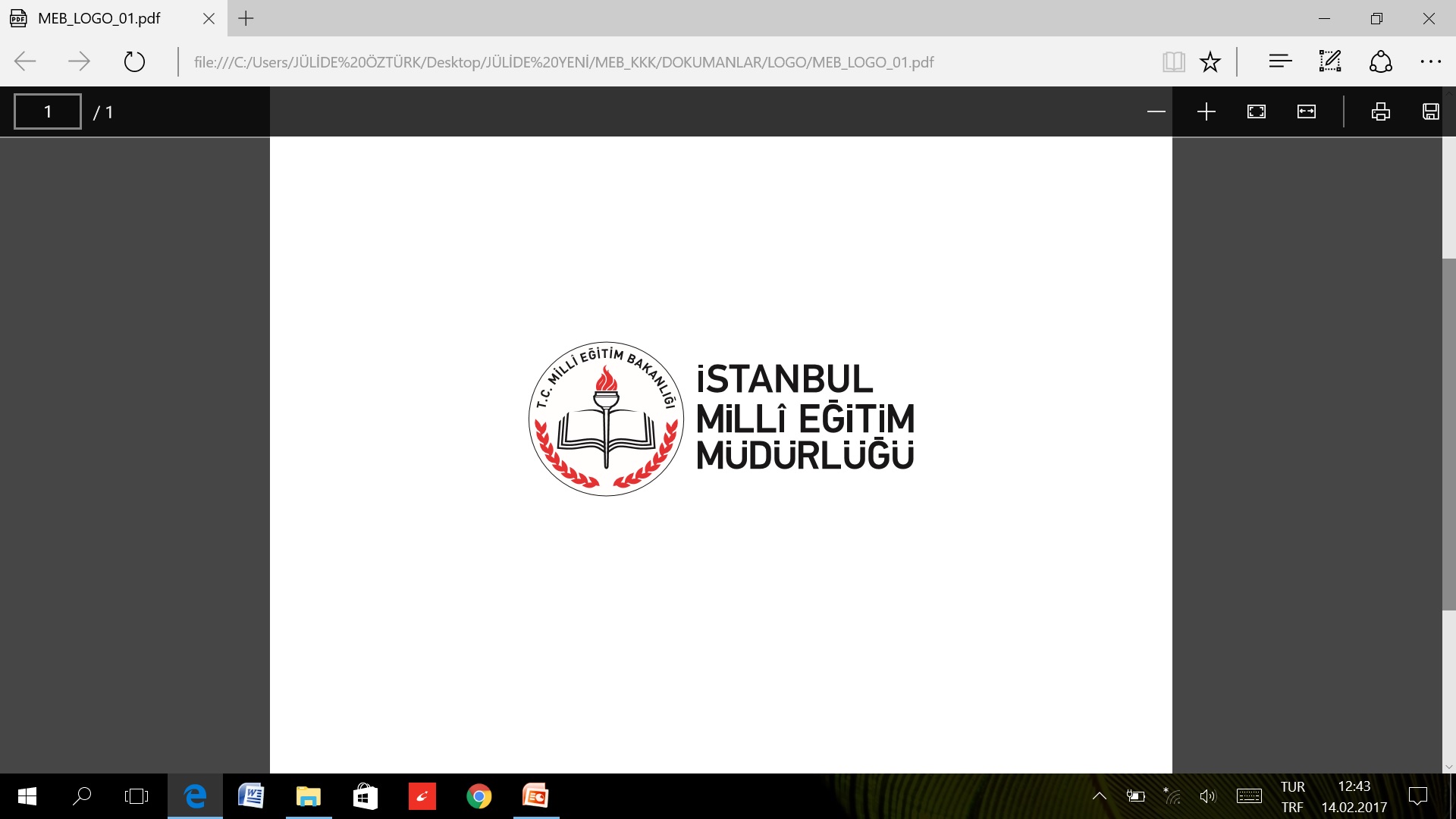 …… Anaokulu
Özel Eğitim ve Rehberlik 
      Hizmetleri Şubesi
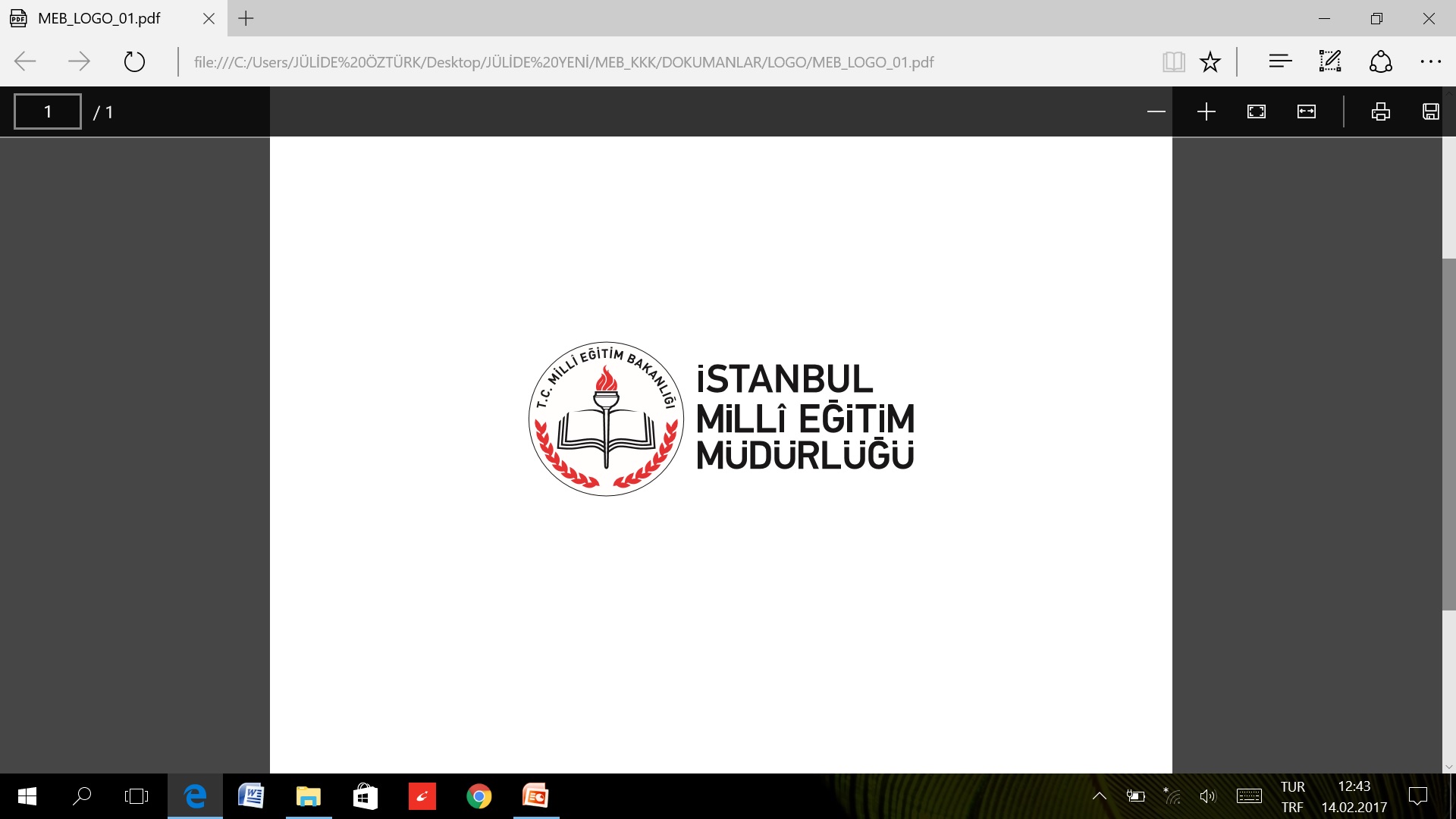 …… Anaokulu
Özel Eğitim ve Rehberlik 
      Hizmetleri Şubesi
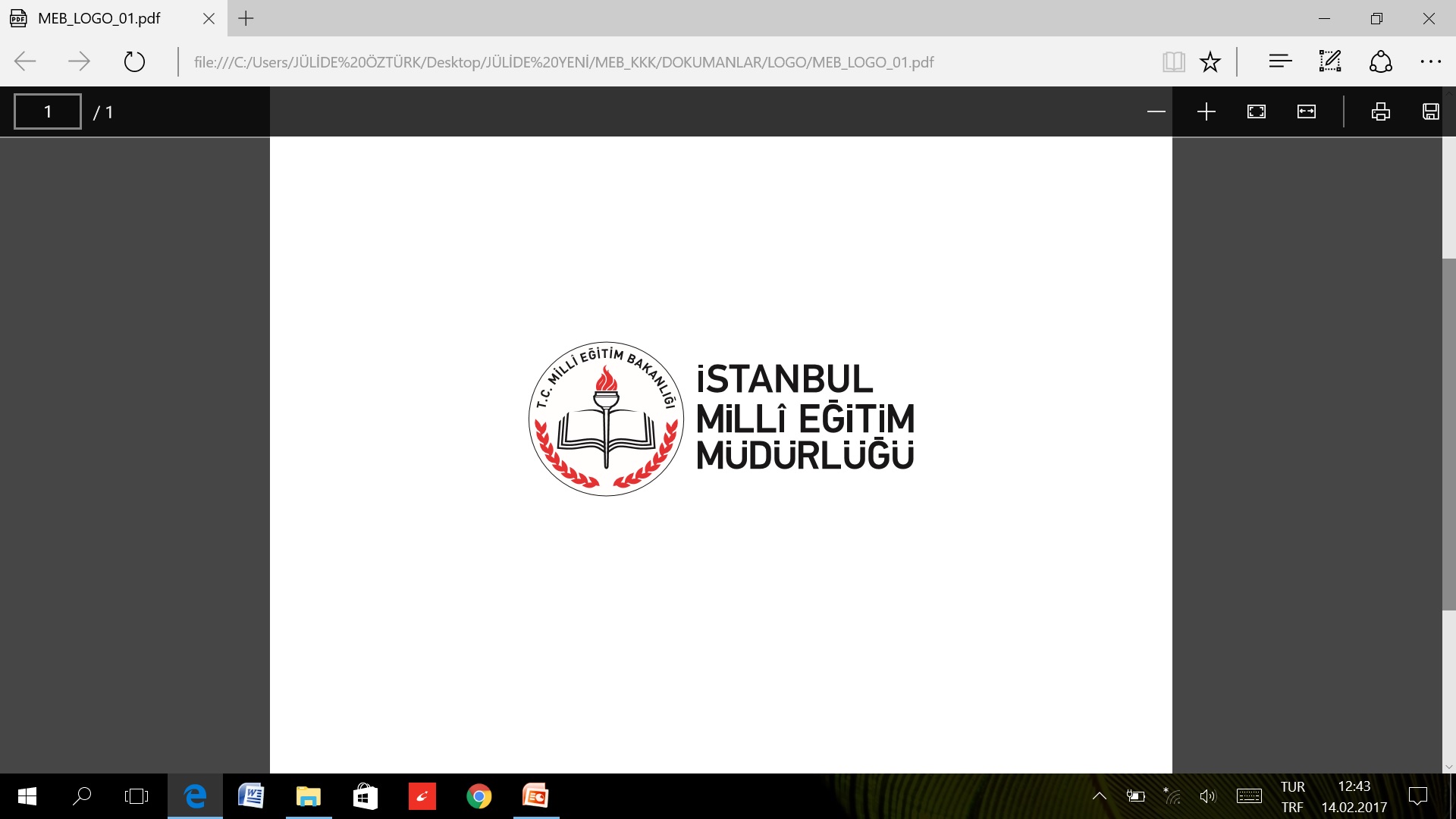 …… ilkokulu
Özel Eğitim ve Rehberlik 
      Hizmetleri Şubesi
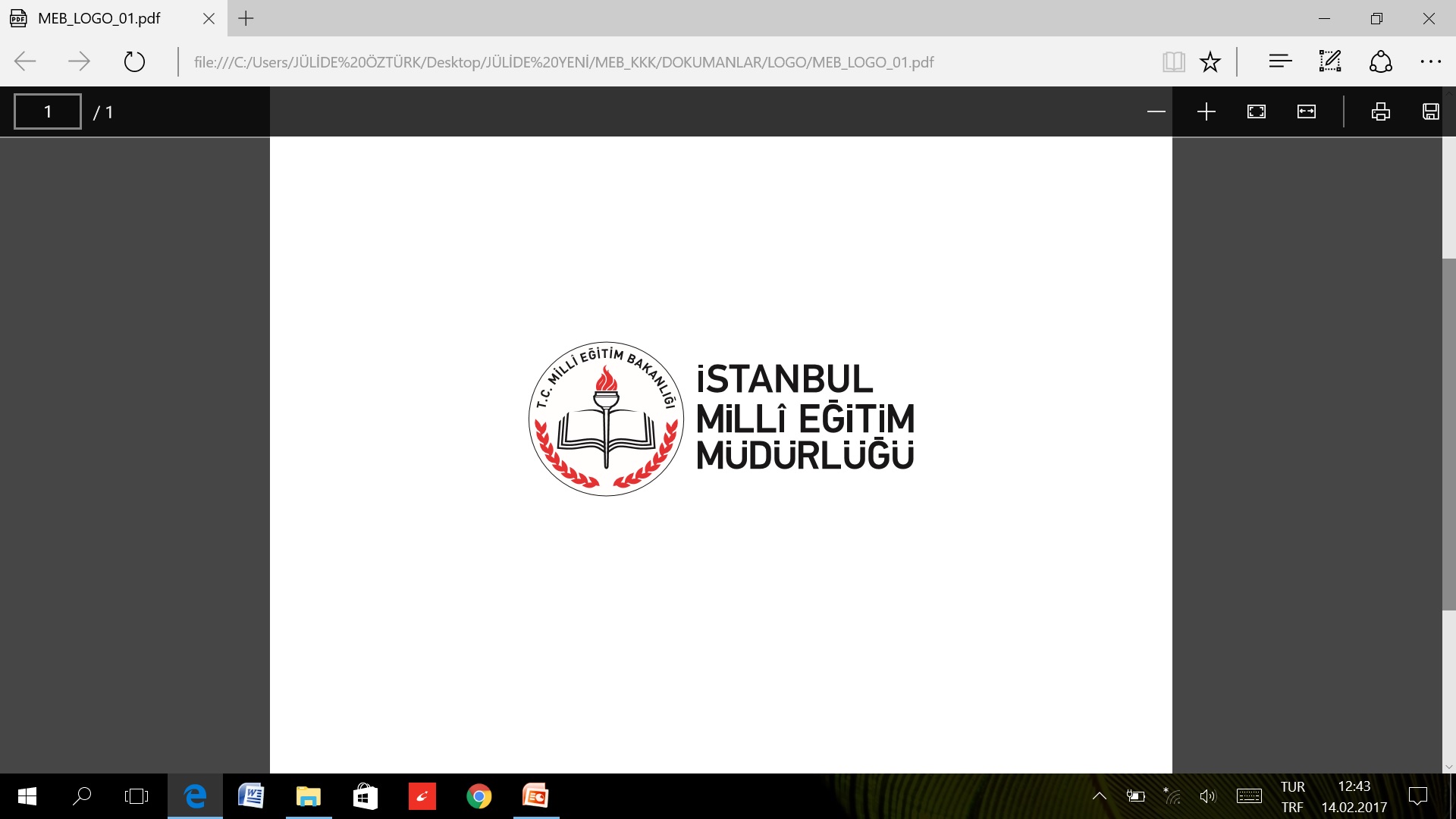 …… ilkokulu
Özel Eğitim ve Rehberlik 
      Hizmetleri Şubesi
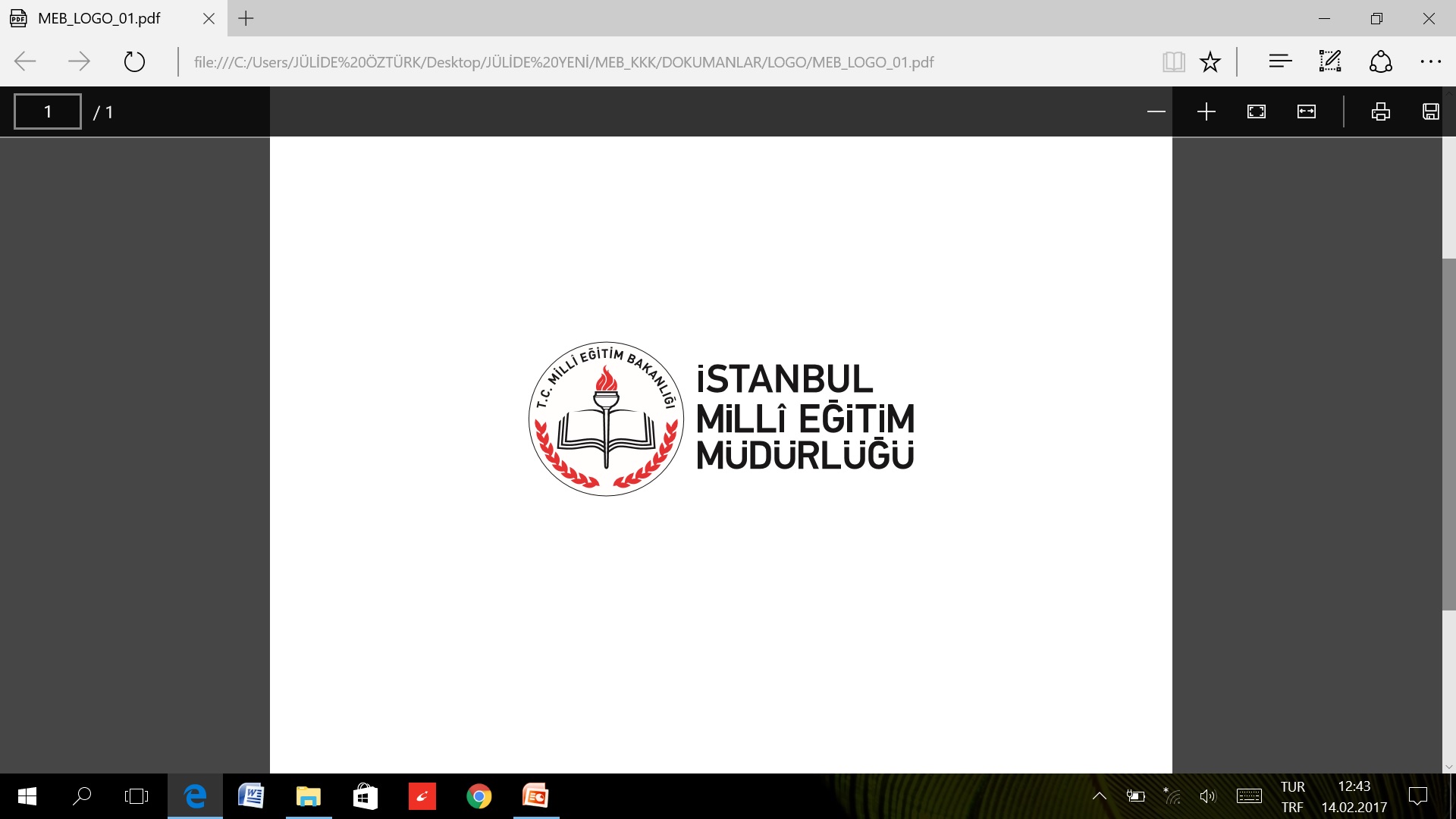 …… ilkokulu
Özel Eğitim ve Rehberlik 
      Hizmetleri Şubesi
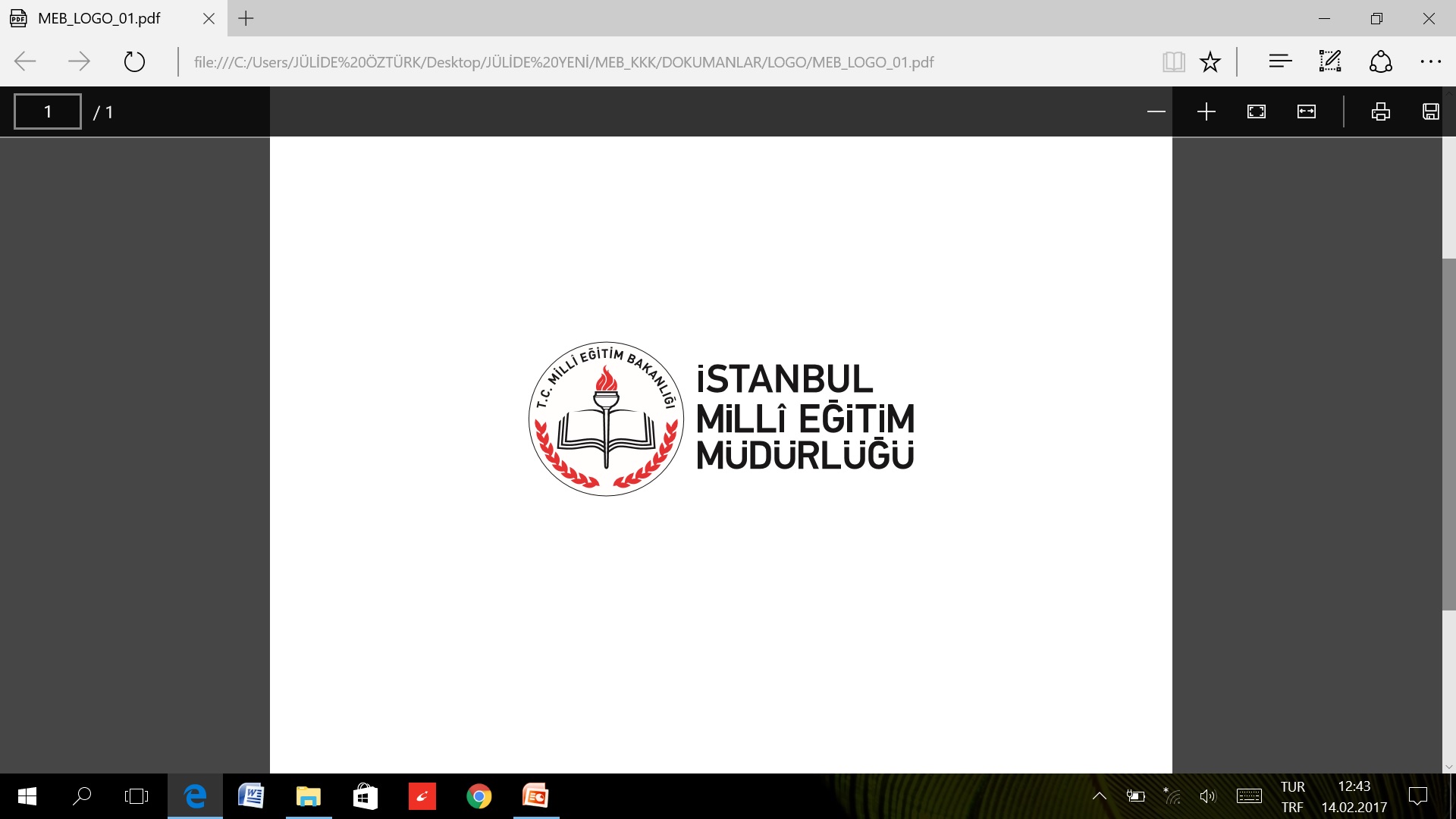 …… ilkokulu
Özel Eğitim ve Rehberlik 
      Hizmetleri Şubesi
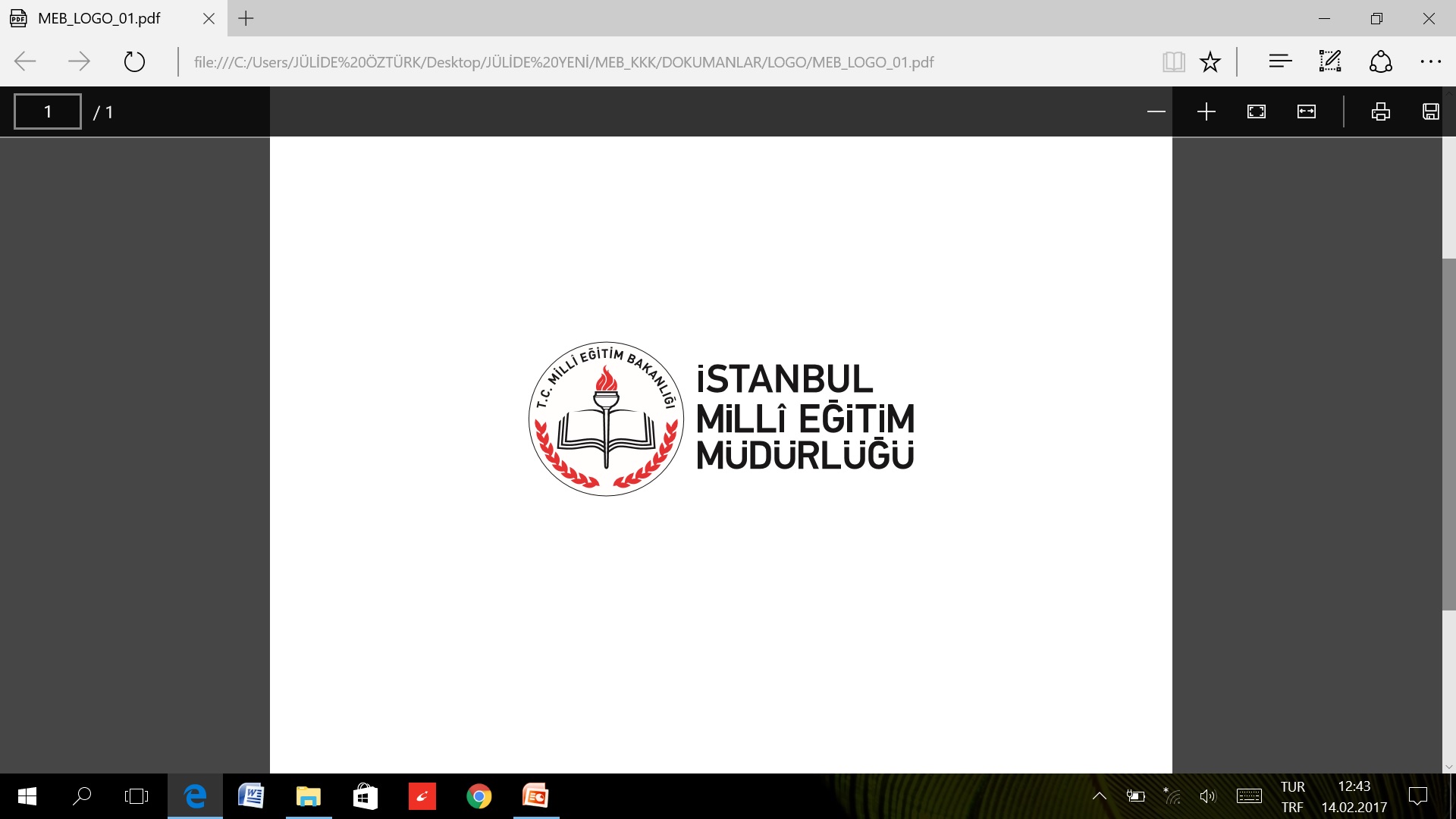 …… ilkokulu
Özel Eğitim ve Rehberlik 
      Hizmetleri Şubesi
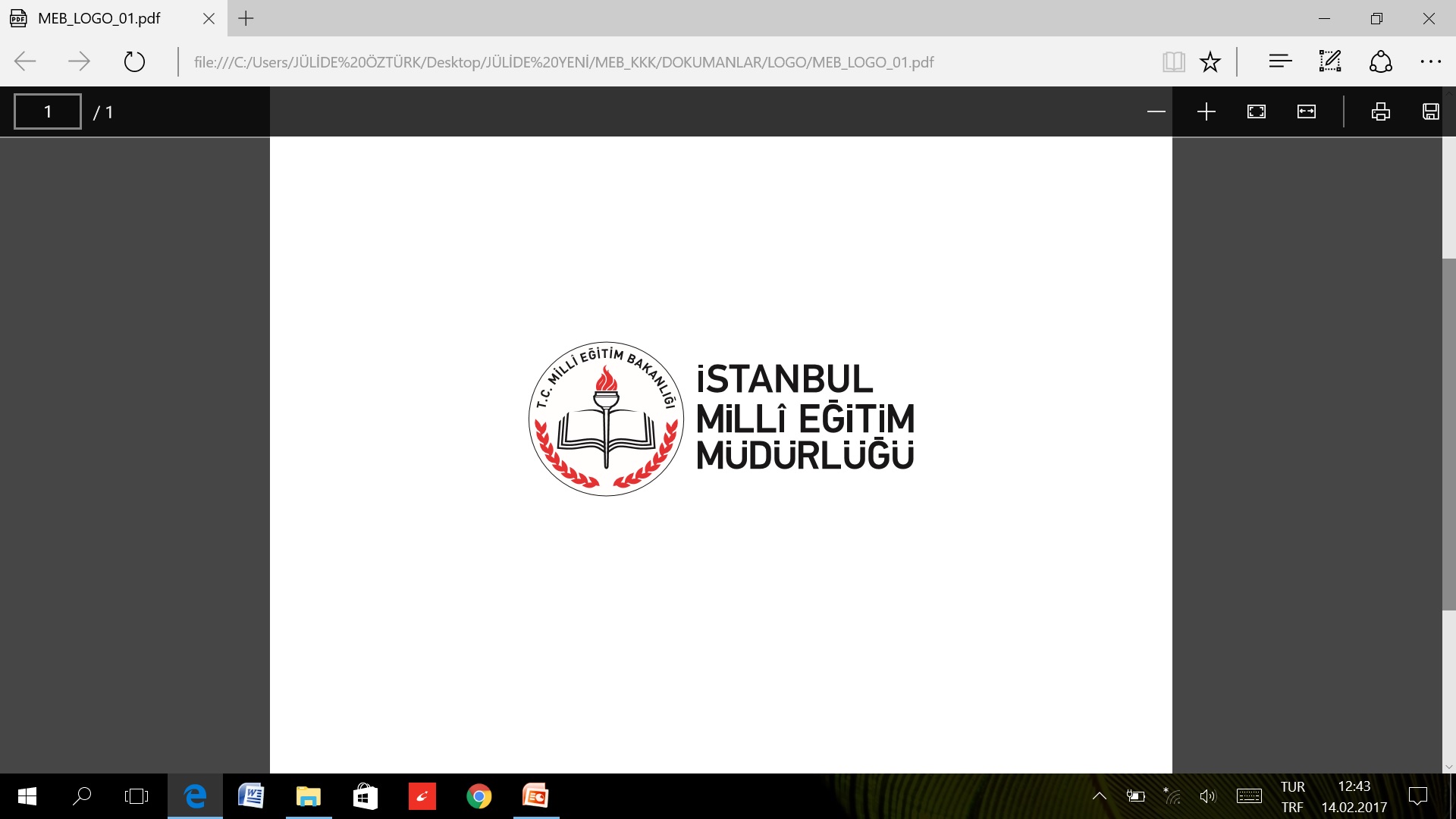 …… ilkokulu
Özel Eğitim ve Rehberlik 
      Hizmetleri Şubesi
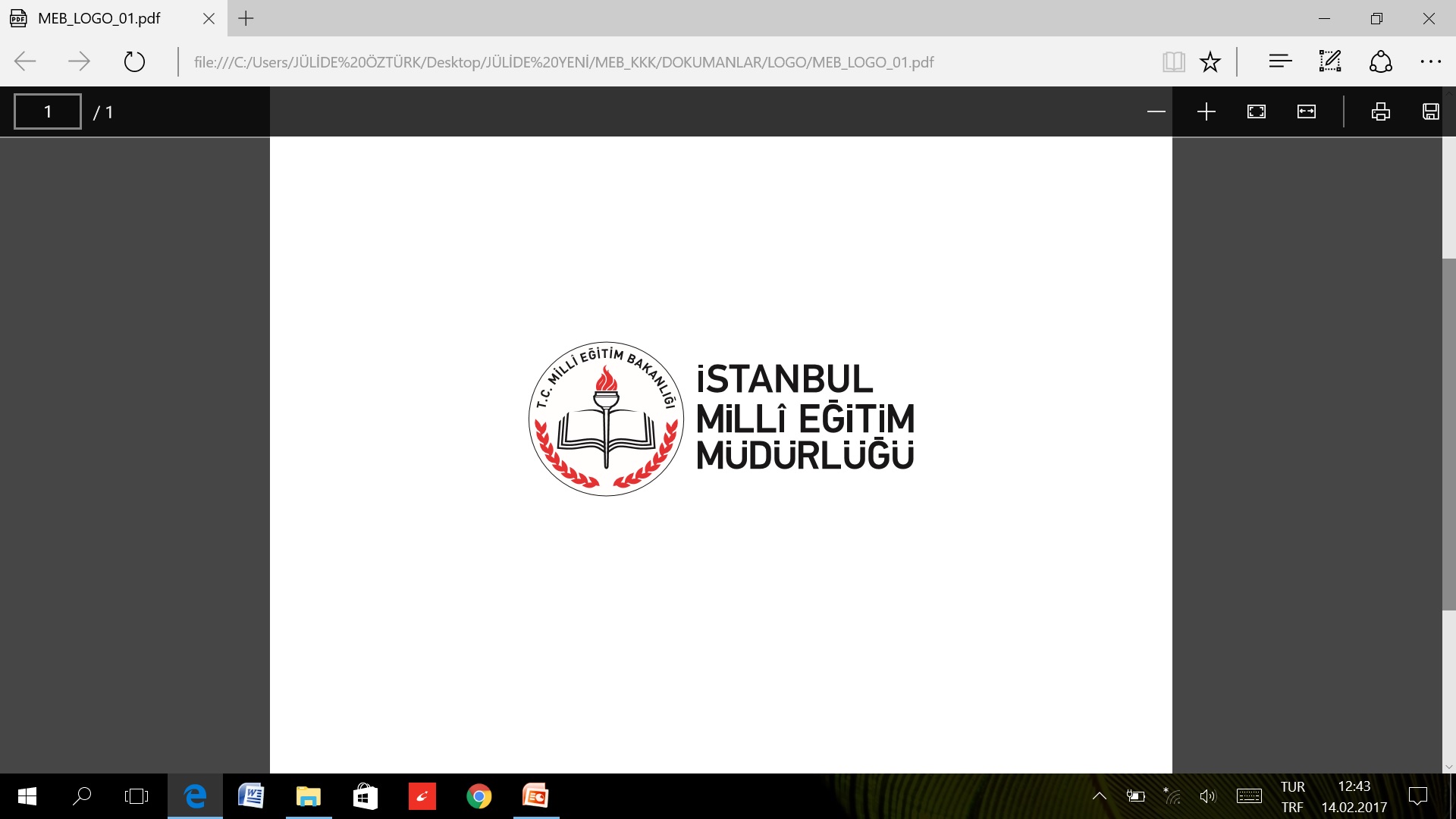 Özel Eğitim ve Rehberlik 
      Hizmetleri Şubesi
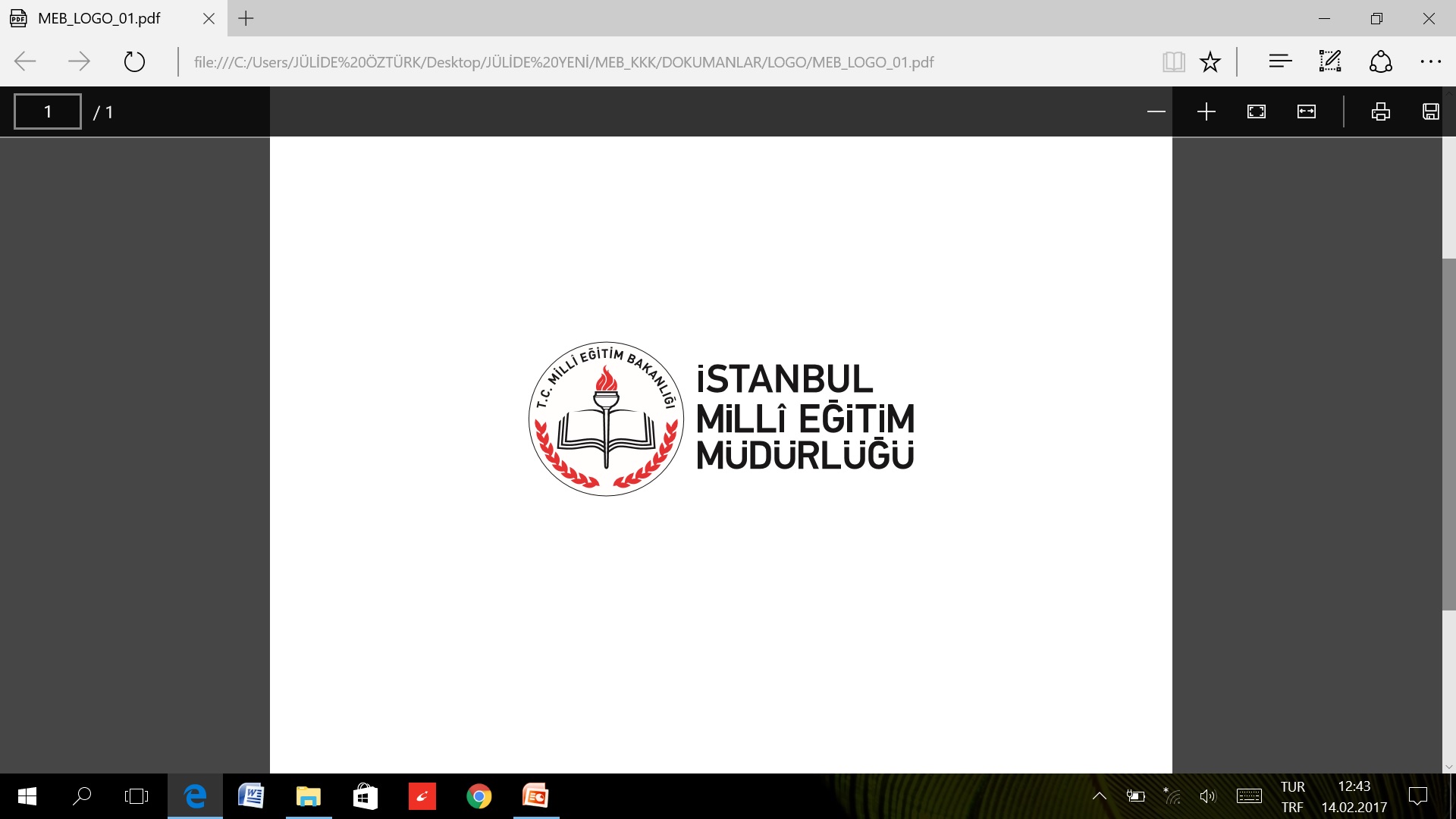 …… ortaokulu
Özel Eğitim ve Rehberlik 
      Hizmetleri Şubesi
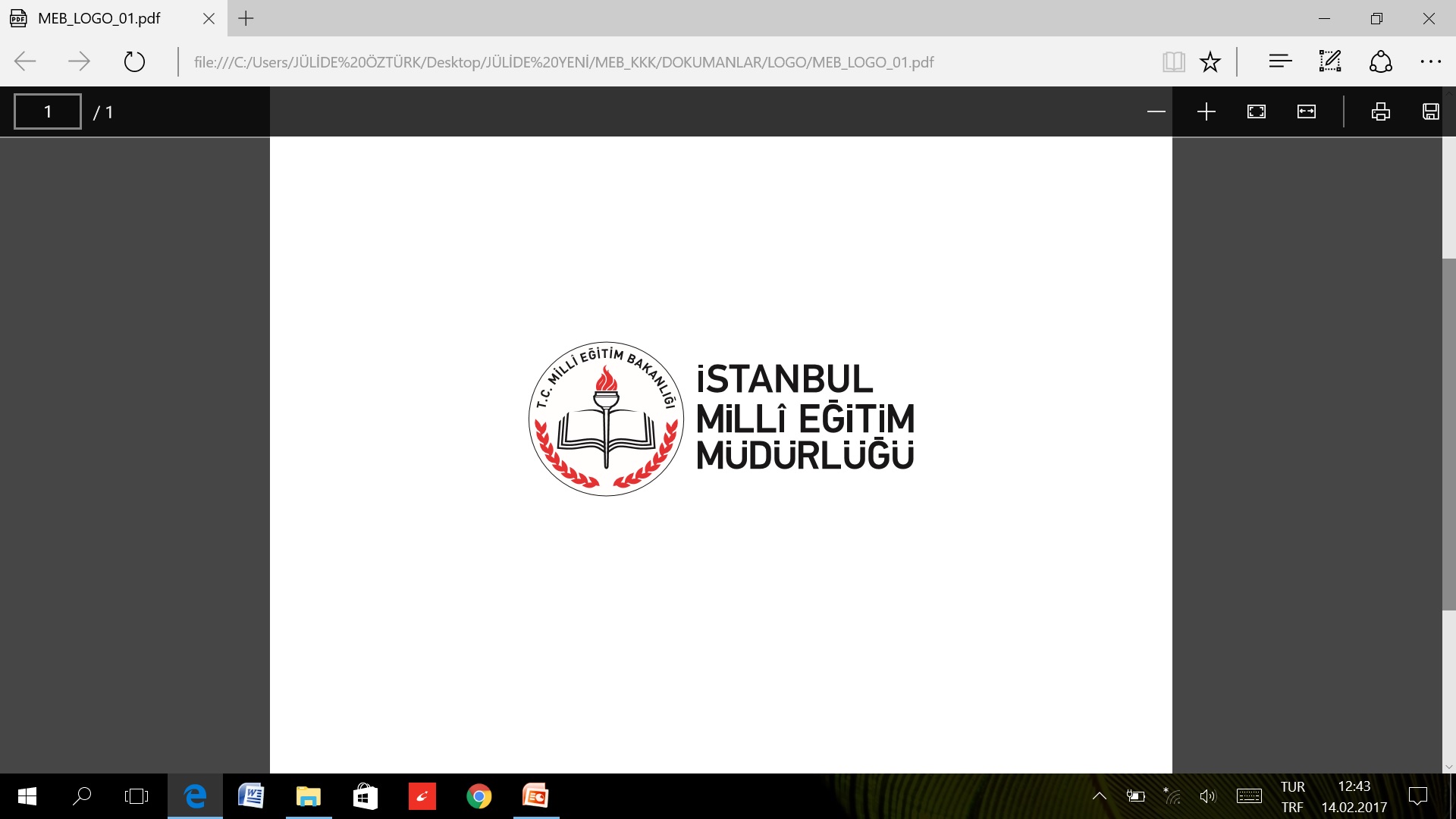 …… ortaokulu
Özel Eğitim ve Rehberlik 
      Hizmetleri Şubesi
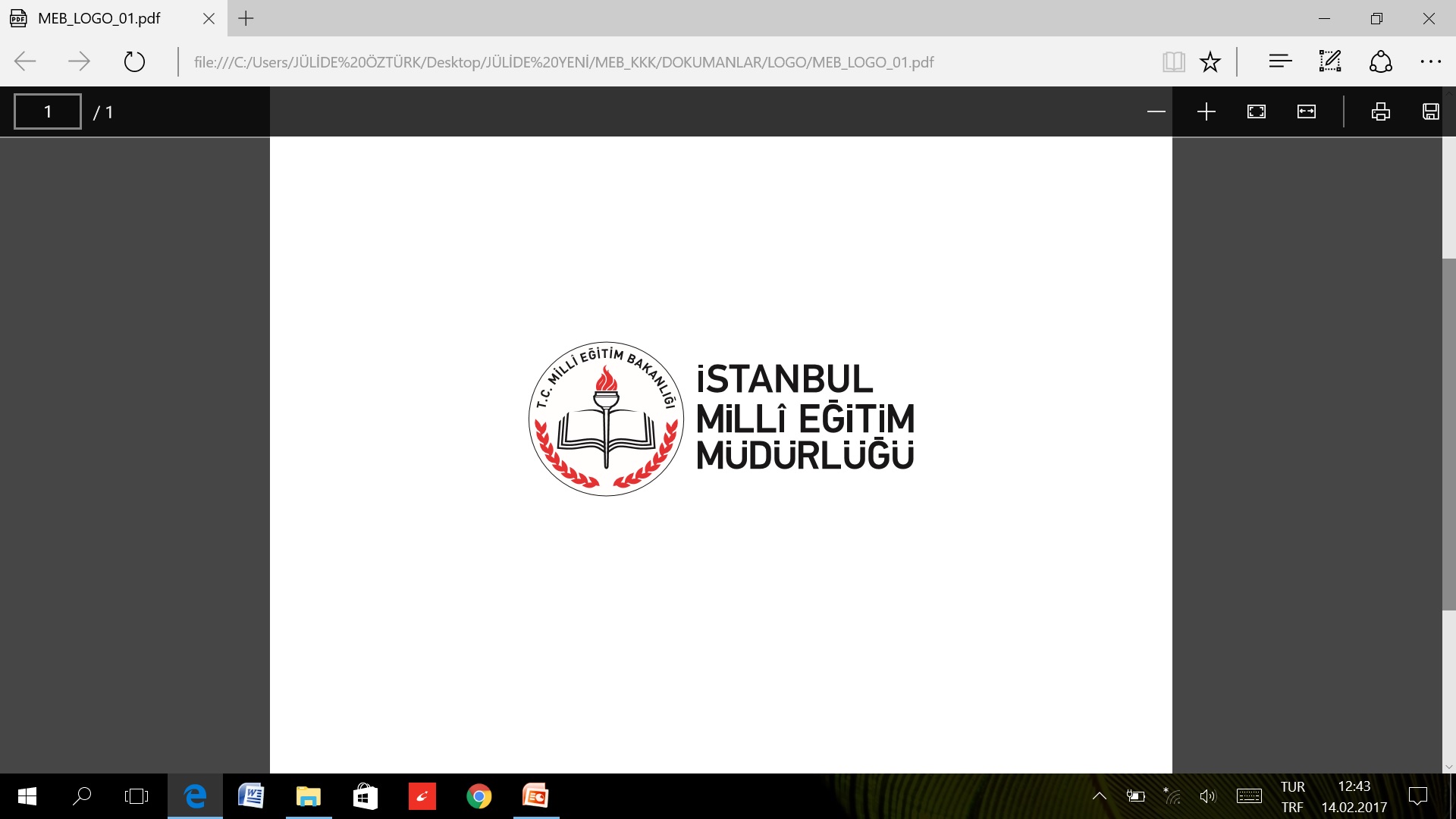 …… ortaokulu
Özel Eğitim ve Rehberlik 
      Hizmetleri Şubesi
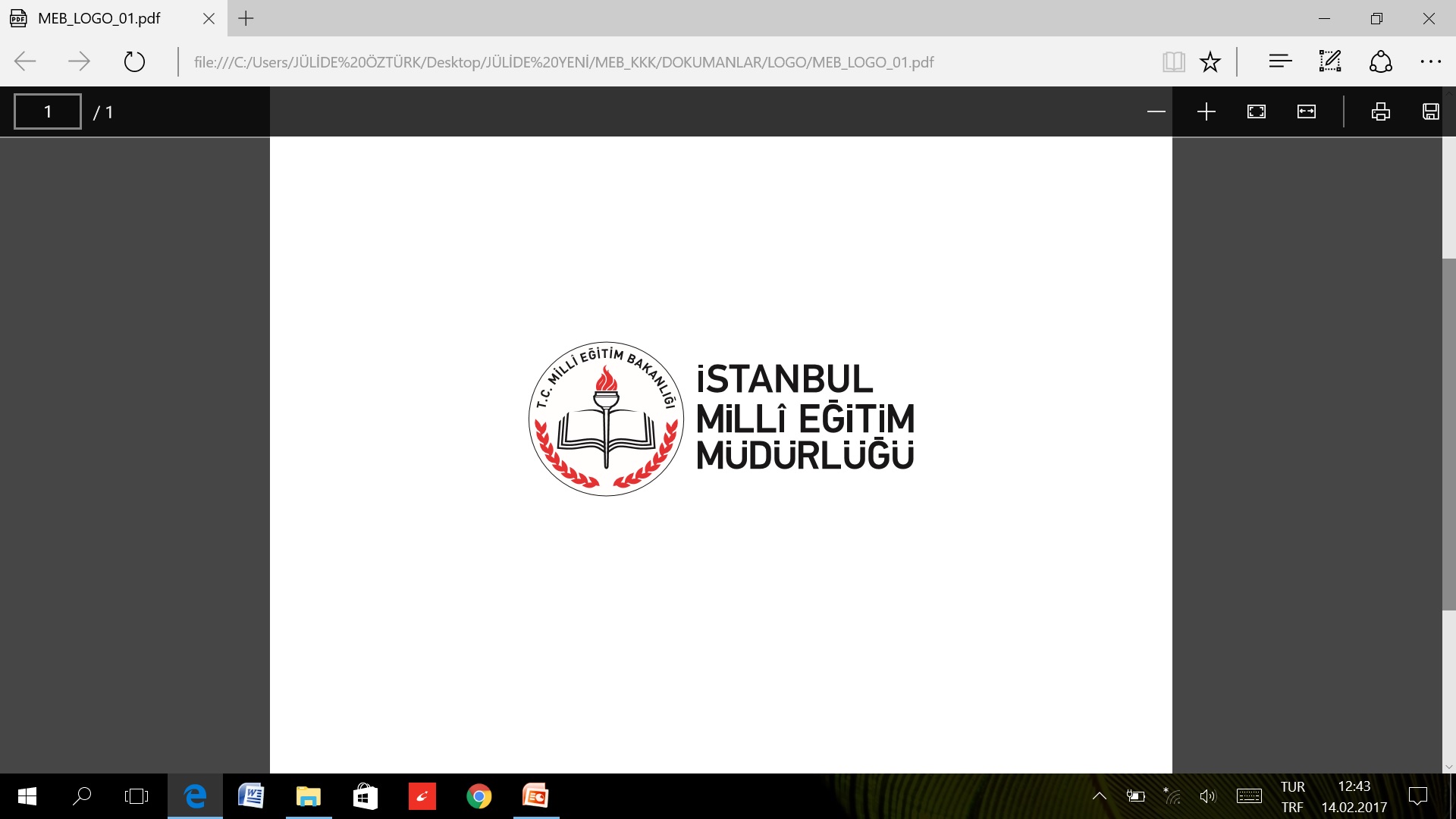 …… ortaokulu
Özel Eğitim ve Rehberlik 
      Hizmetleri Şubesi
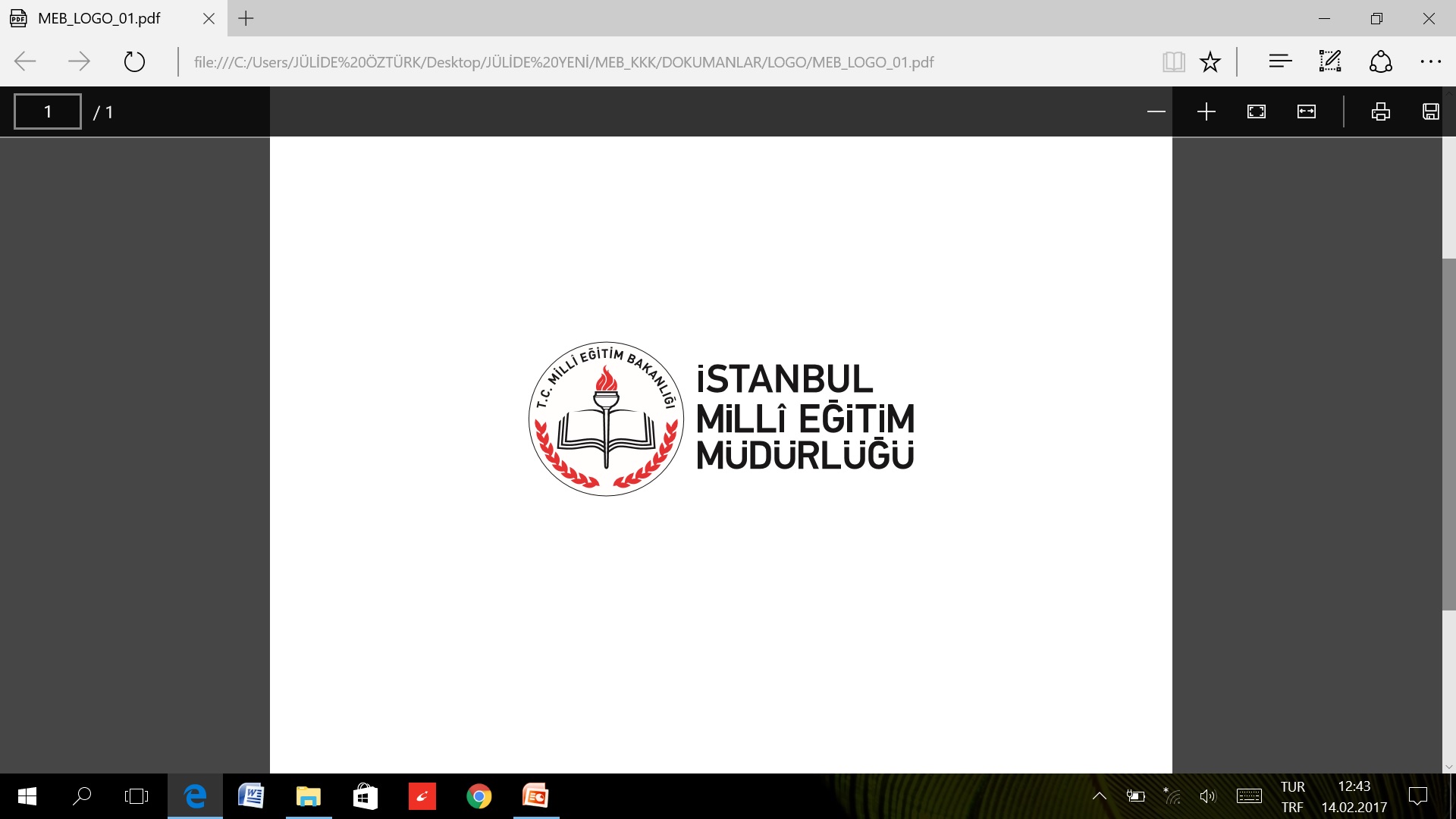 …… ortaokulu
Özel Eğitim ve Rehberlik 
      Hizmetleri Şubesi
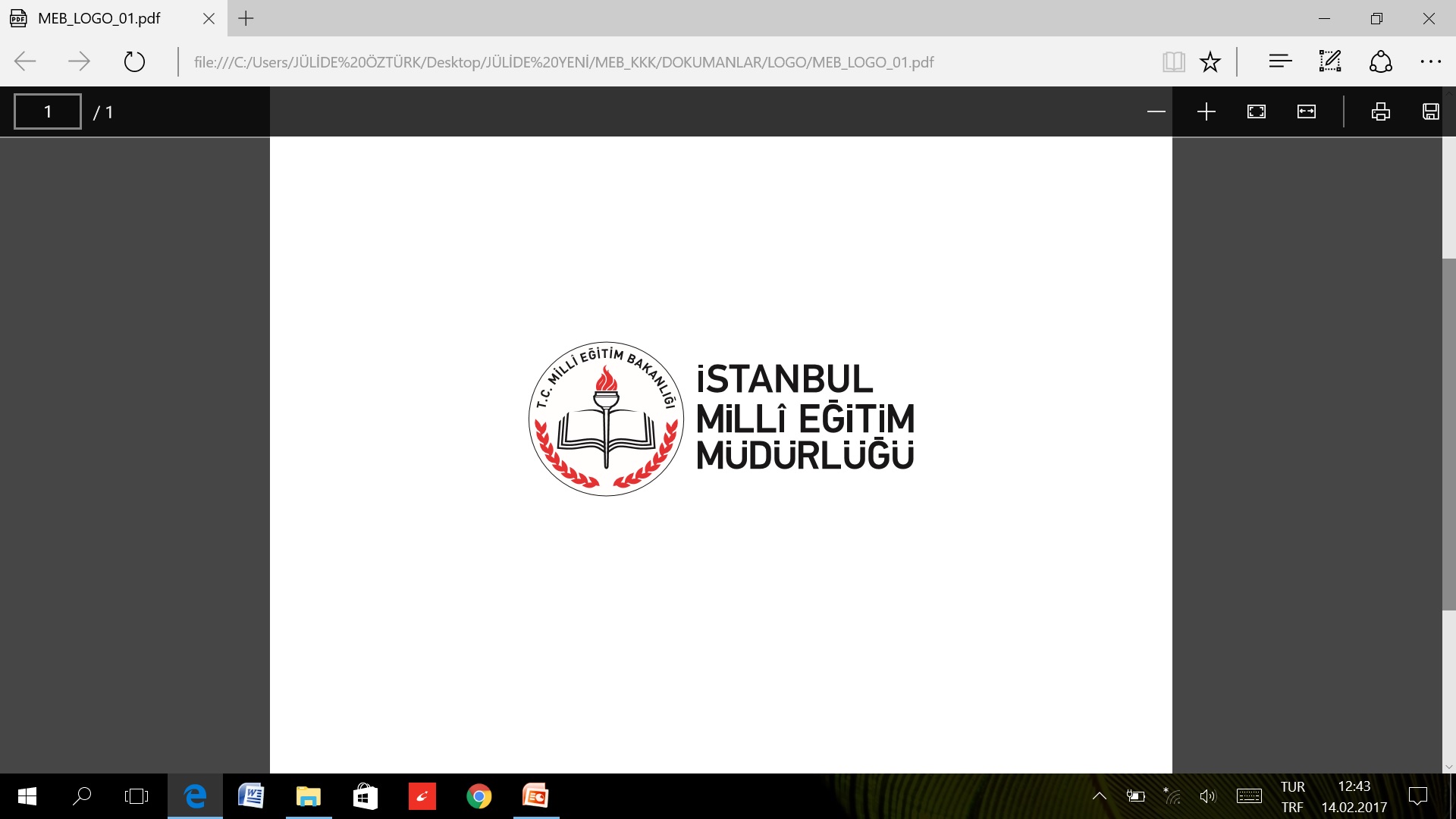 …… ortaokulu
Özel Eğitim ve Rehberlik 
      Hizmetleri Şubesi
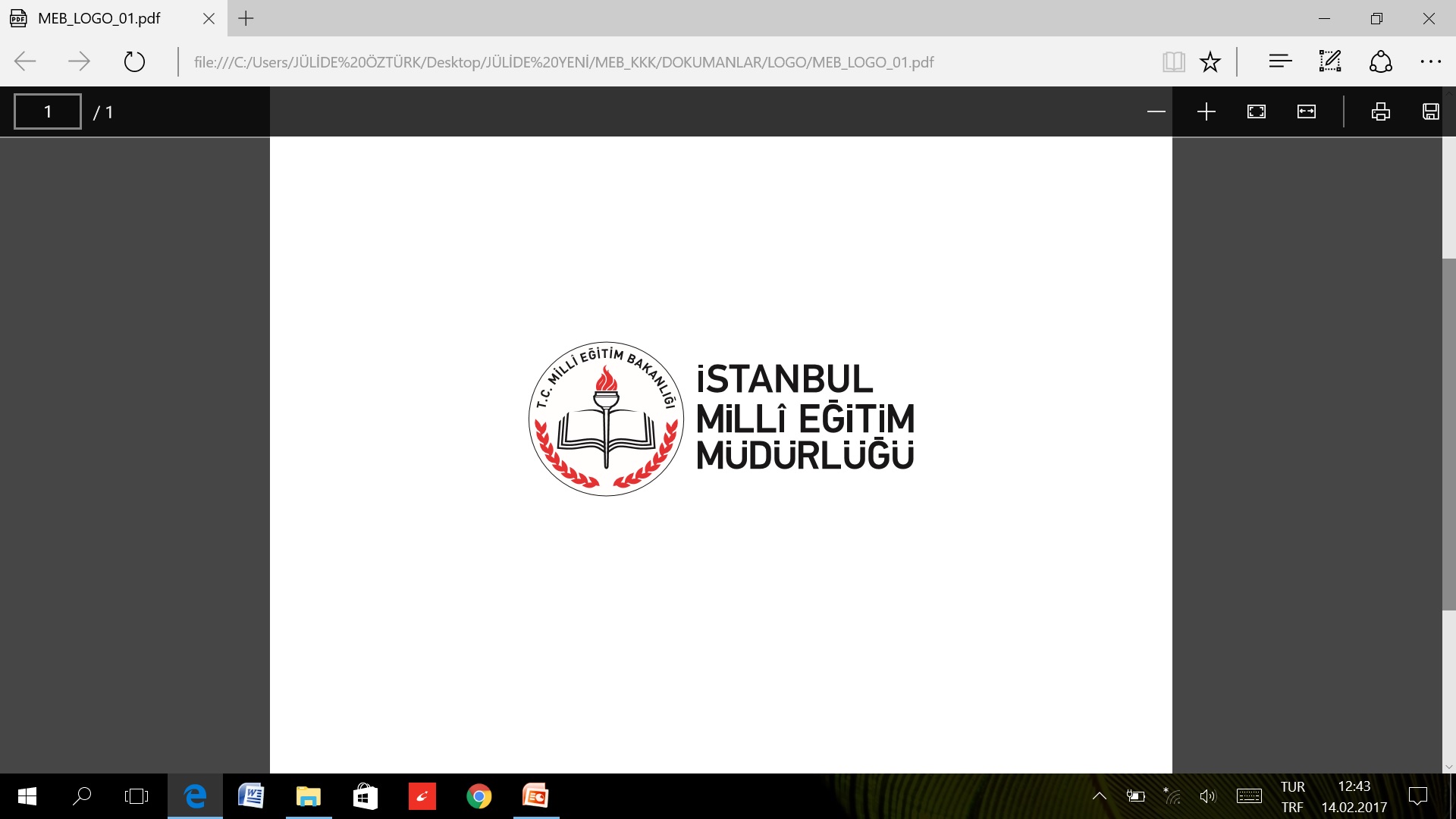 Özel Eğitim ve Rehberlik 
      Hizmetleri Şubesi
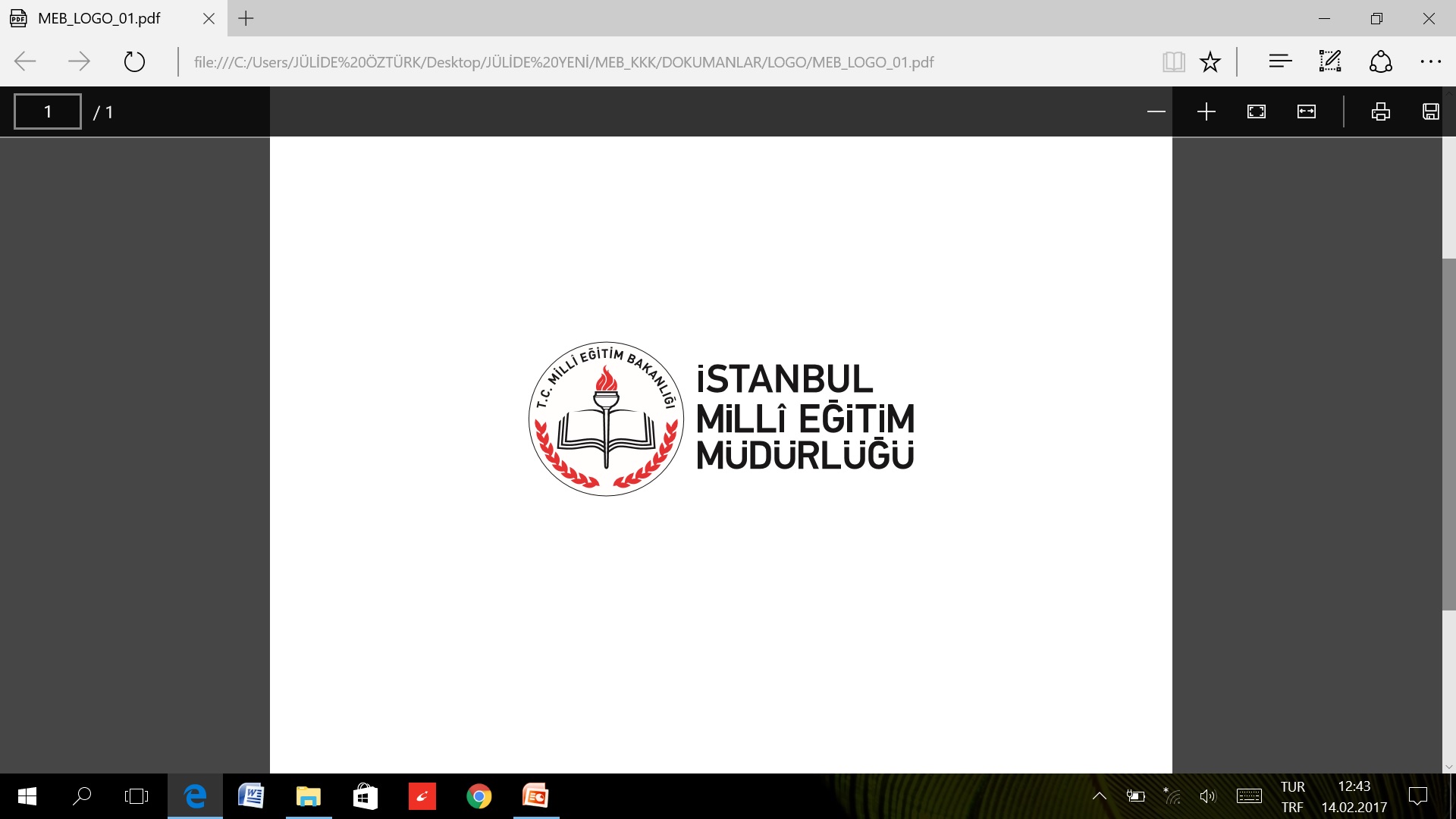 …… lisesi
Özel Eğitim ve Rehberlik 
      Hizmetleri Şubesi
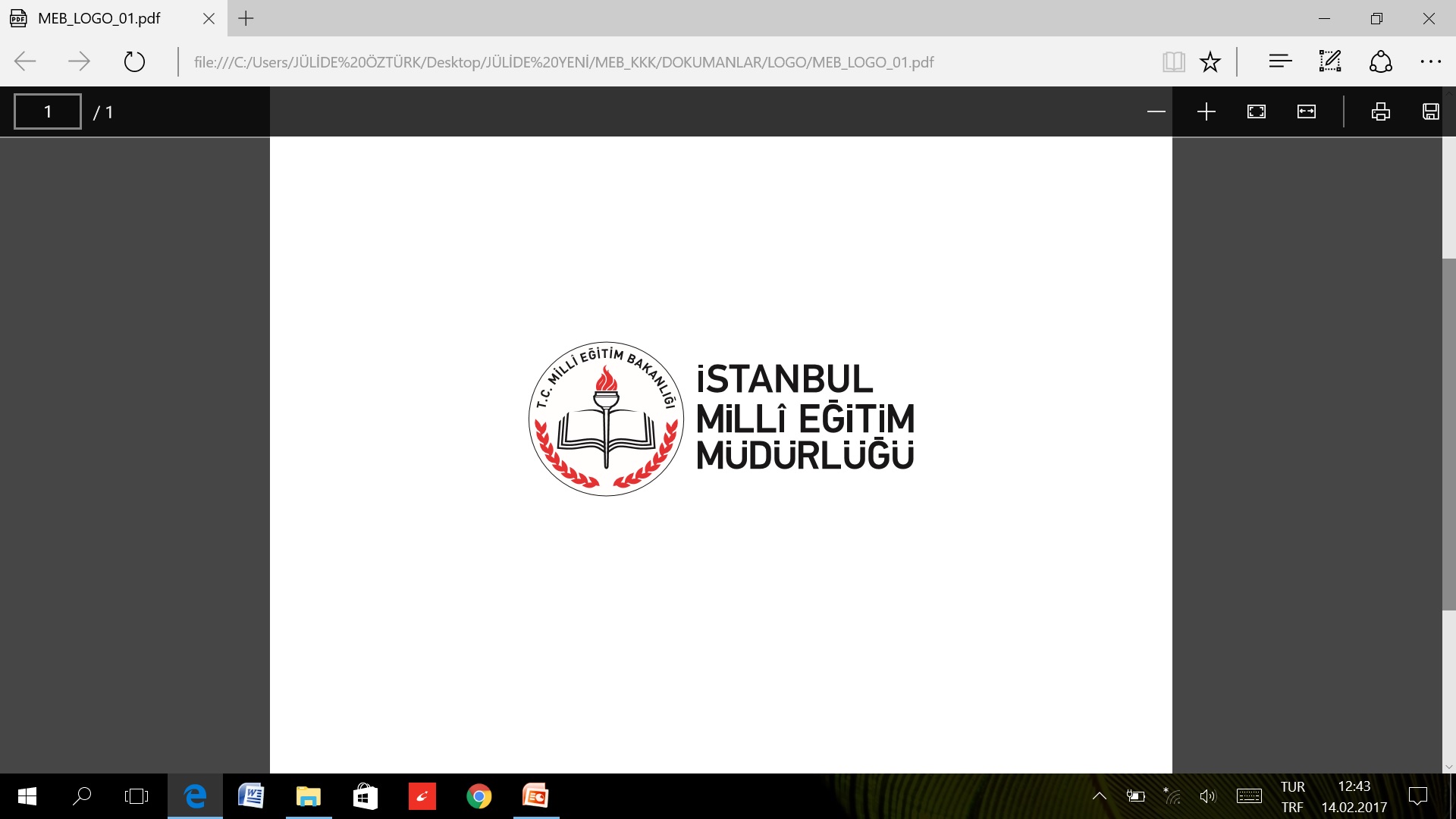 …… lisesi
Özel Eğitim ve Rehberlik 
      Hizmetleri Şubesi
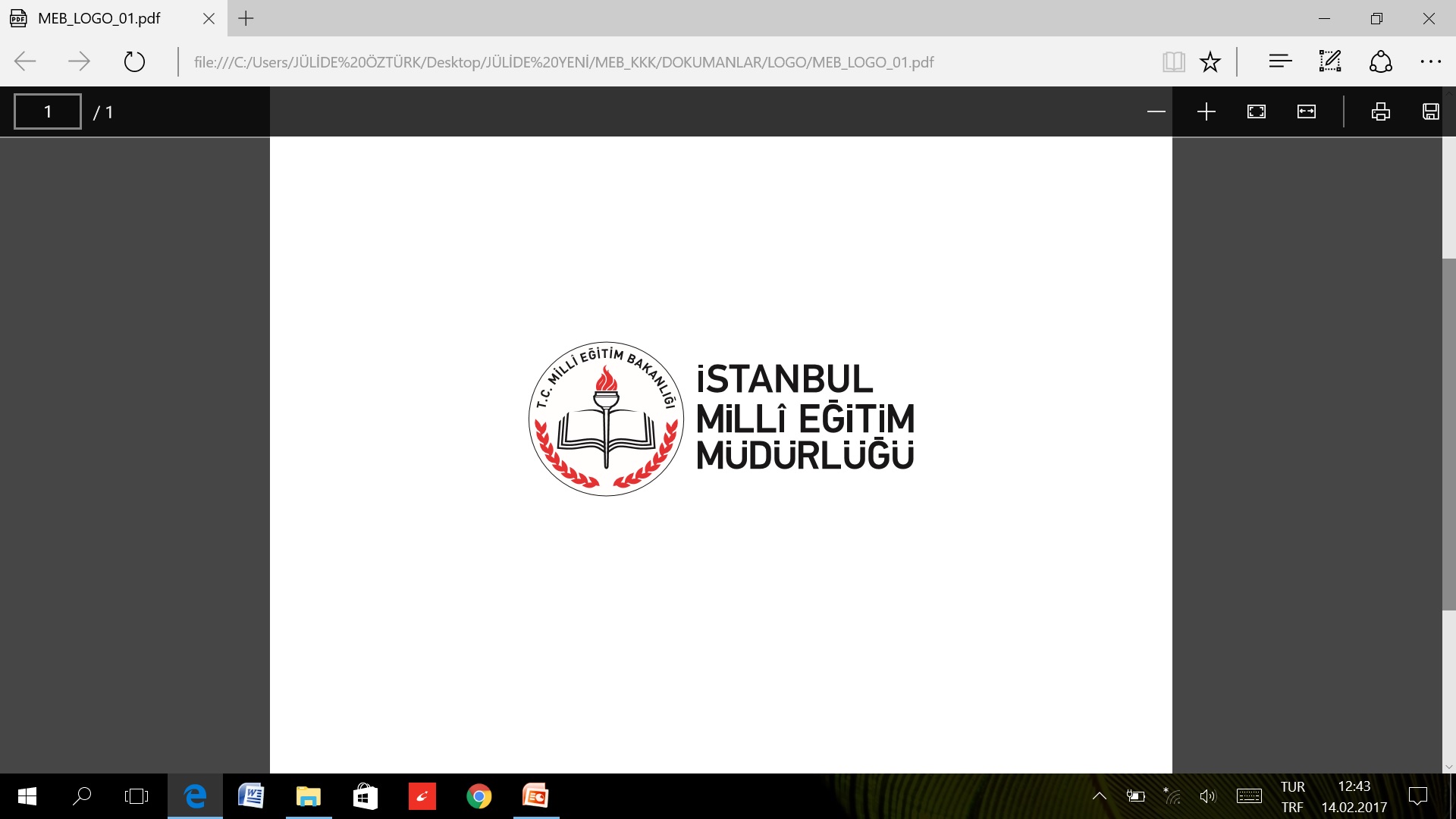 …… lisesi
Özel Eğitim ve Rehberlik 
      Hizmetleri Şubesi
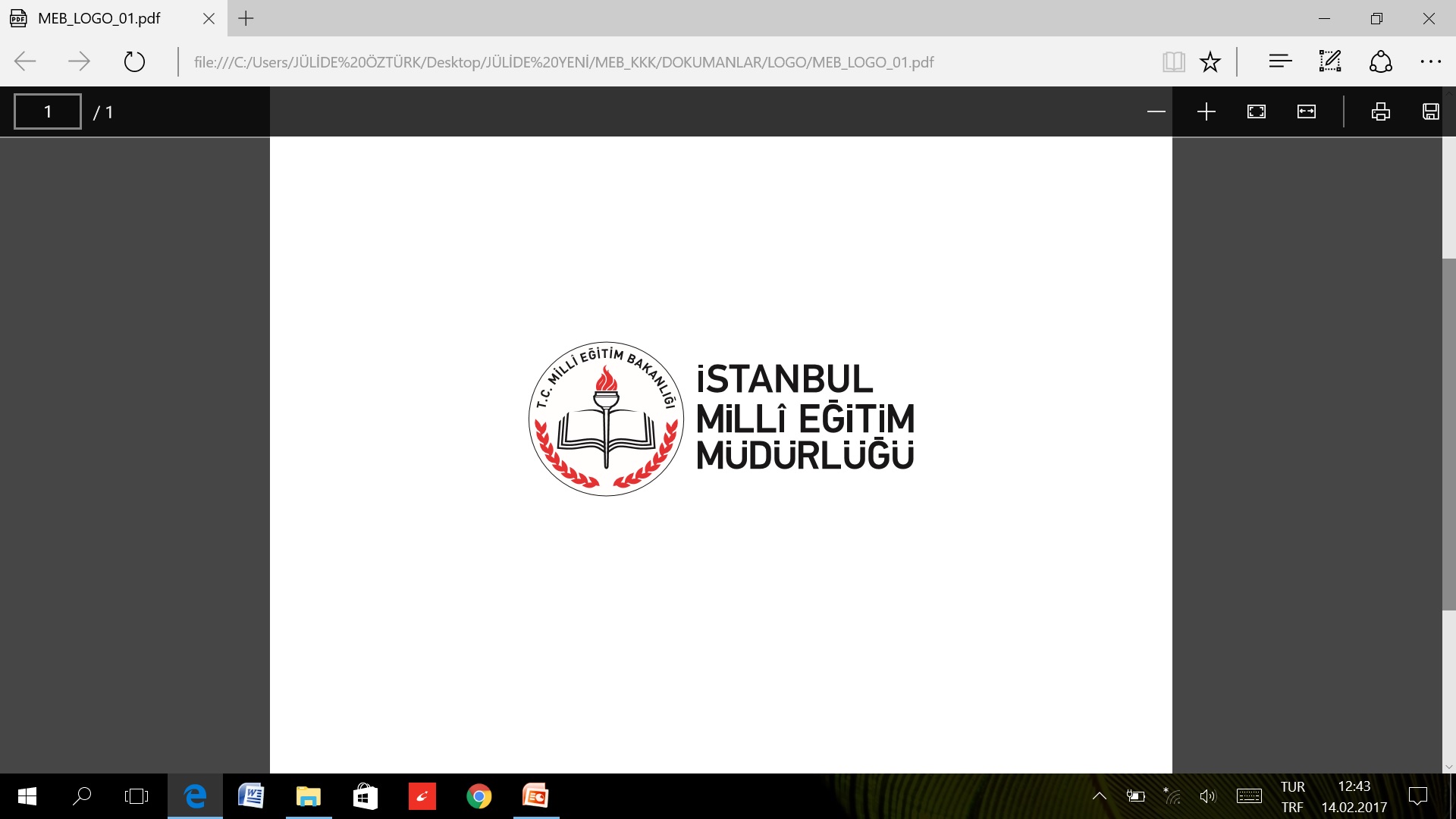 …… lisesi
Özel Eğitim ve Rehberlik 
      Hizmetleri Şubesi
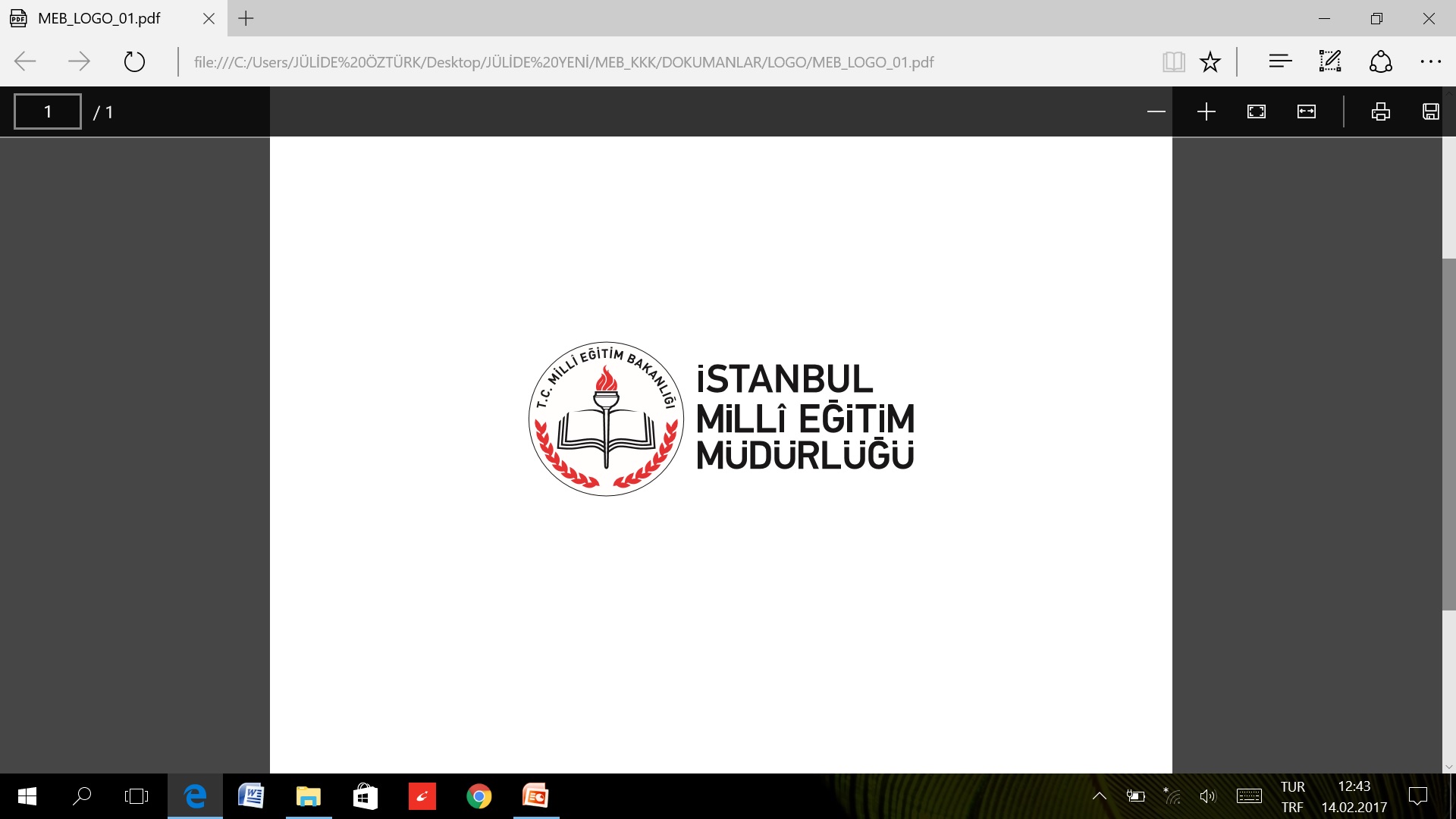 …… lisesi
Özel Eğitim ve Rehberlik 
      Hizmetleri Şubesi
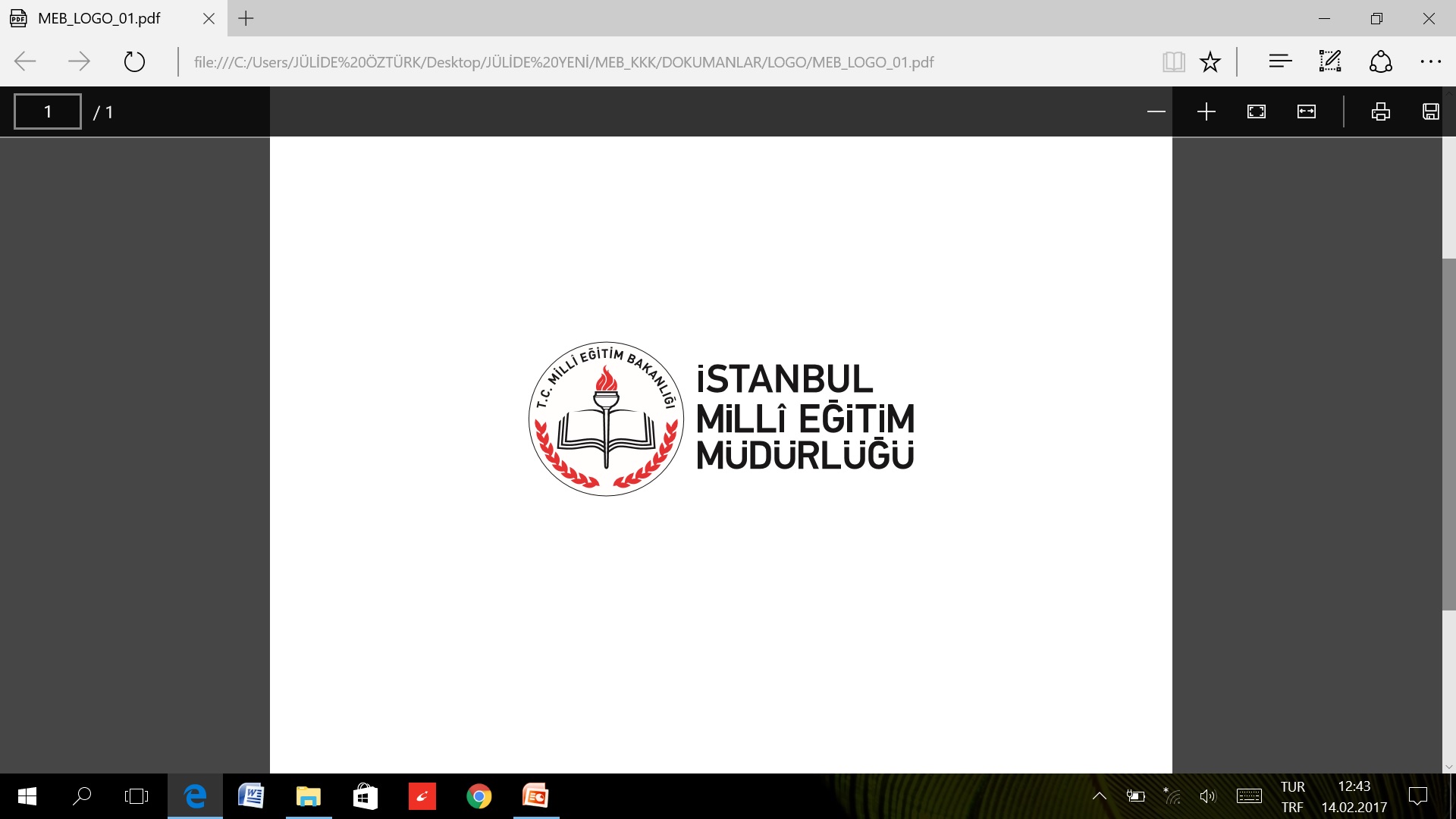 …… ortaokulu
Özel Eğitim ve Rehberlik 
      Hizmetleri Şubesi
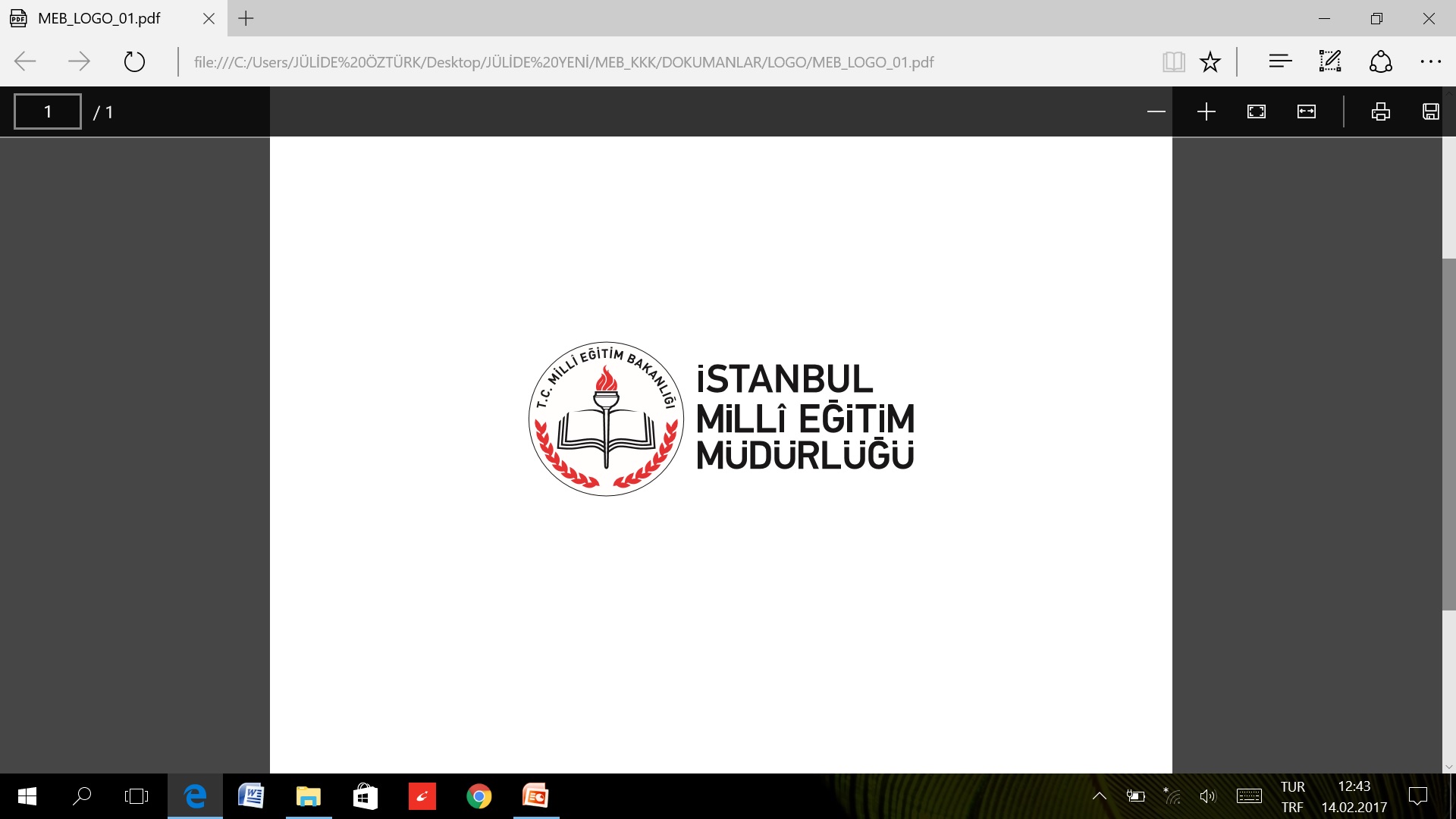 Örnek doldurulmuş sayfa
Özel Eğitim ve Rehberlik 
      Hizmetleri Şubesi
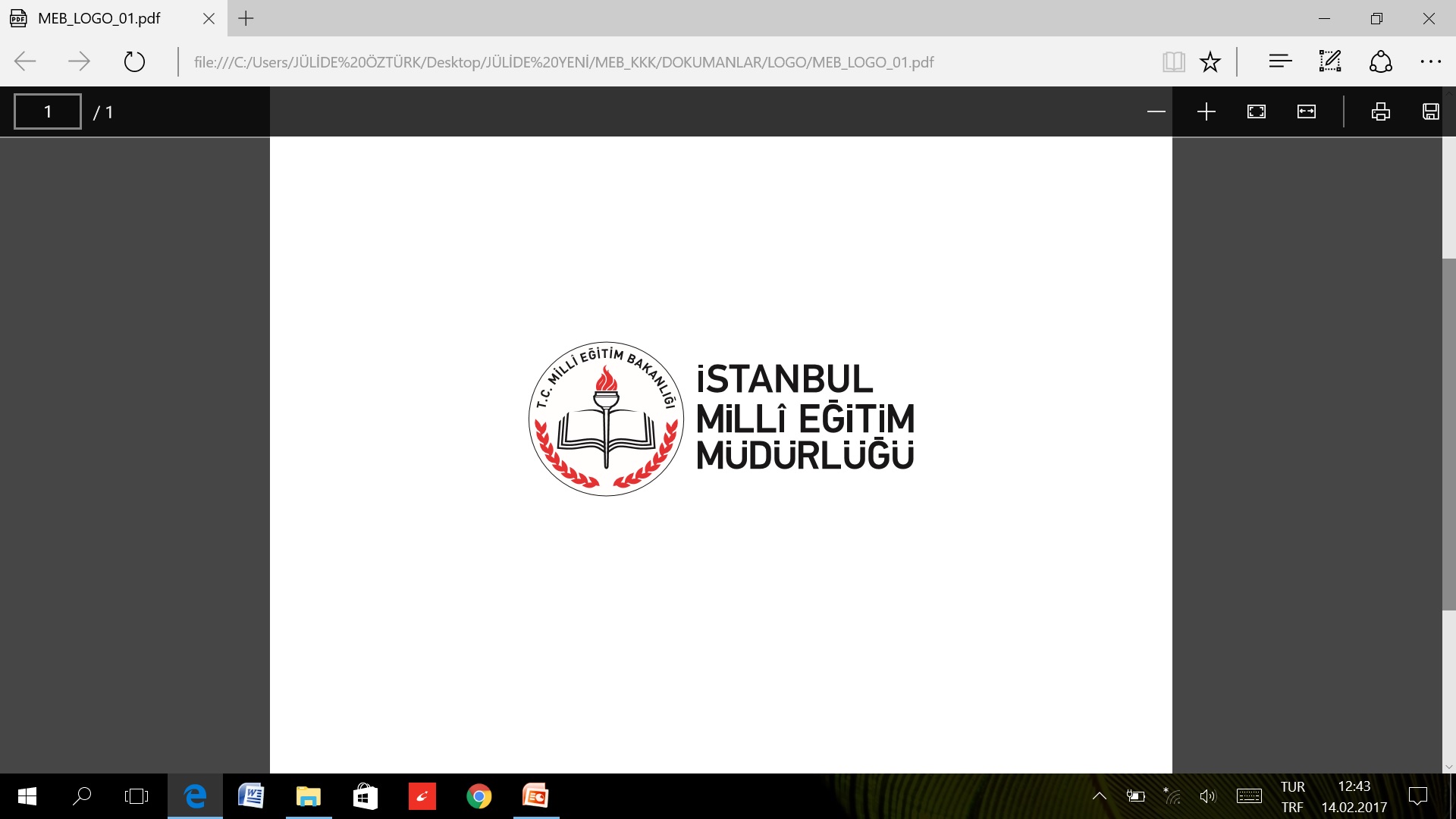 …… ortaokulu
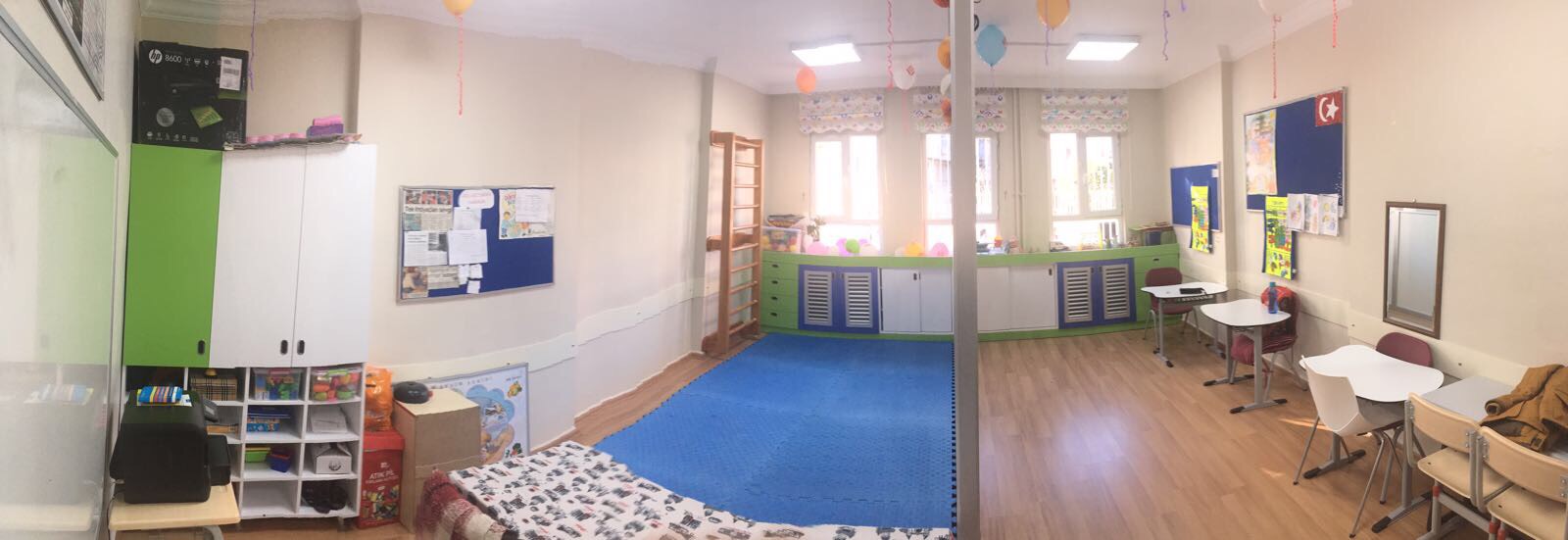 Özel Eğitim ve Rehberlik 
      Hizmetleri Şubesi
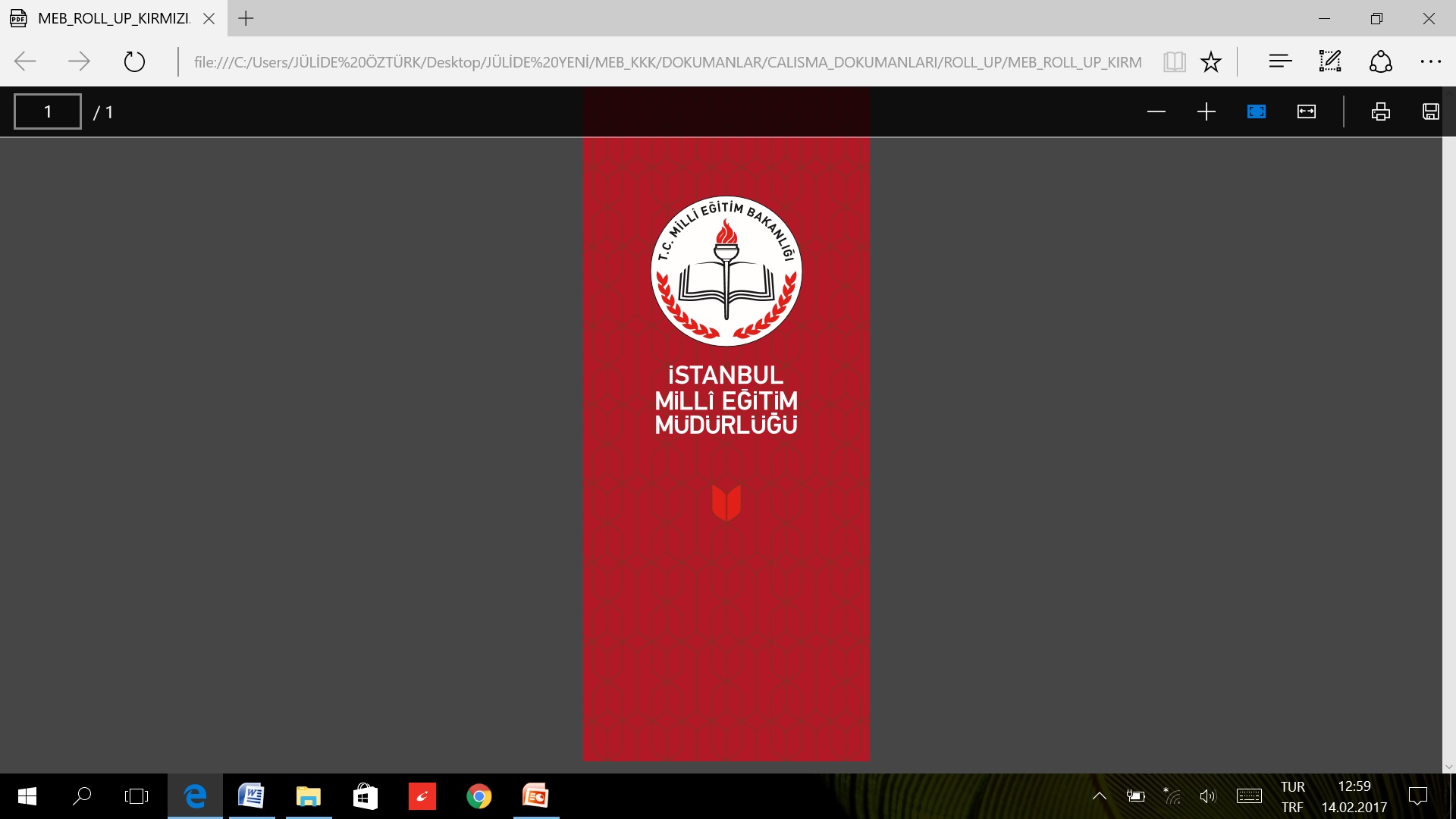 Teşekkür Ederiz.
Özel Eğitim ve Rehberlik 
      Hizmetleri Şubesi